Trước khi thầy cô sử dụng bộ GA của nhóm GV Nam Định, mong các thầy cô lưu ý:- Bộ GA trong từng bài (kể cả word và ppt) đã ẩn thông tin cá nhân của thầy cô: họ tên, số điện thoại, địa chỉ Facebook (Zalo), địa chỉ email, địa chỉ cơ quan. Nếu thầy cô chia sẻ cho người khác mà họ đẩy lên các nhóm thì thầy cô hoàn toàn chịu trách nhiệm bồi thường cho nhóm từ 30-50t. Chúng tôi sẽ gọi về cơ quan, phòng GD –nơi thầy cô công tác để yêu cầu thầy cô thực hiện cam kết ban đầu.- Thầy cô không được lấy lí do đã sửa bộ GA và có quyền chia sẻ bộ GA đã chỉnh sửa. Xin thưa, chúng tôi không chấp nhận vì đó là hành động đạo văn. Khi đó thầy cô cũng chấp nhận là chúng tôi sẽ gọi về cơ quan. Và mọi rắc rối sẽ thuộc về thầy cô.(Mua GA là toàn quyền sử dụng nhưng cam kết không chia sẻ mà vẫn chia sẻ là vi phạm cam kết, gây tổn hại kinh tế cho bên bán là phải bồi thường theo luật định. Thầy cô có thể hỏi luật sư để kiểm chứng)                                                                Trưởng nhóm 0916078339
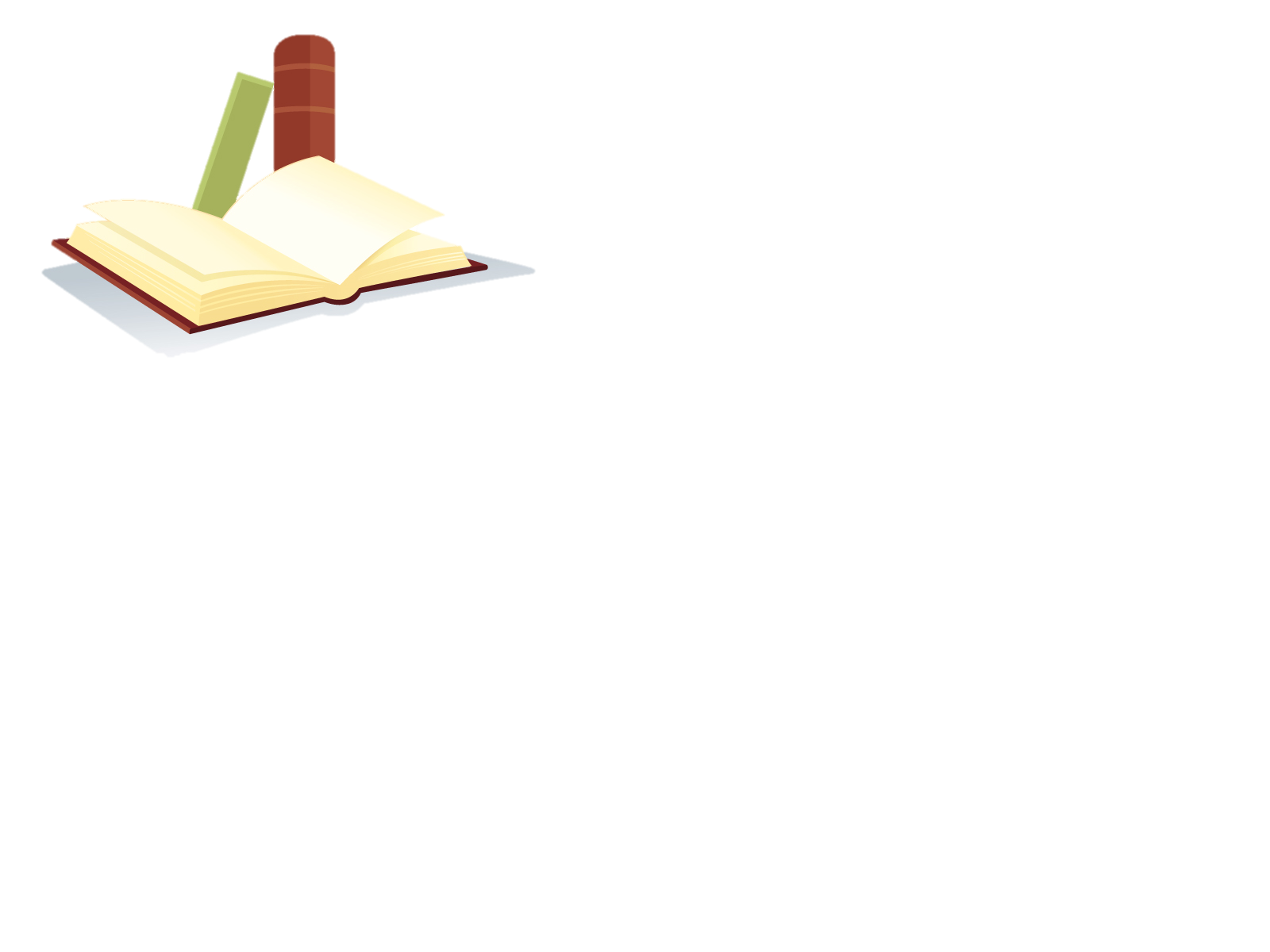 ÔN TẬP: 
THẾ GIỚI CỔ TÍCH
Vừa nhân hậu lại vừa tuyệt vời sâu xa.                                                    (Lâm Thị Mỹ Dạ)
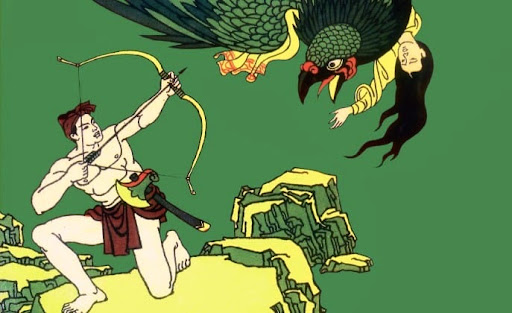 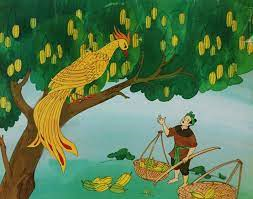 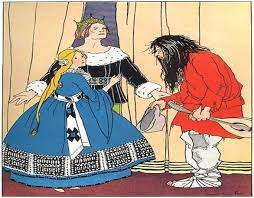 Hoạt động : Khởi động
B1: Chuyển giao nhiệm vụ:
Báo cáo sản phẩm dạy học dự án:
Nhóm 1: Tập làm hoạ sĩ: Vẽ các bức tranh minh hoạ nội dung của 1 tác phẩm truyện (ghép nhiều tranh lại theo trình tự tạo thành 1 truyện tranh).
Nhóm 2: Tập làm diễn viên (Sân khấu hoá tác phẩm): Đóng 1 trích đoạn trong tác phẩm truyện.
[Speaker Notes: (Nhiệm vụ các nhóm đã được giao trước một tuần sau tiết học buổi sáng)]
B2: Thực hiện nhiệm vụ:
Các nhóm lần lượt báo cáo sản phẩm dự án của nhóm.
GV khích lệ, động viên.
B3: Báo cáo sản phẩm học tập:
Các nhóm nhận xét sản phẩm của nhóm bạn sau khi nhóm bạn báo cáo.
B4: Đánh giá, nhận xét
- GV nhận xét, khen và biểu dương các nhóm có sản phẩm tốt.
 VĂN BẢN ĐỌC HIỂU
* Hoàn thành phiếu học tập 01: Chia lớp thành 06 nhóm
ÔN TẬP ĐỌC HIỂU VĂN BẢN:
THẠCH SANH
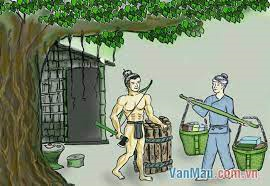 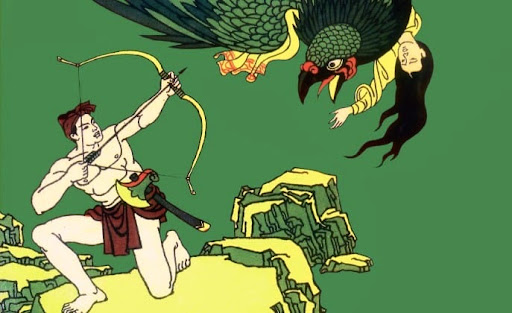 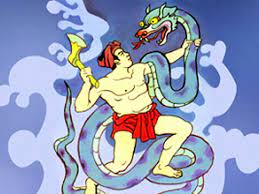 I. KIẾN THỨC CHUNG VỀ THỂ LOẠI TRUYỆN CỔ TÍCH
Truyện cổ tích là:
- loại truyện dân gian
- có nhiều yếu tố hư cấu, kì ảo,
- kể về số phận và cuộc đời của các nhân vật trong những mối quan hệ xã hội. 
- thể hiện cái nhìn về hiện thực, bộc lộ quan niệm đạo đức, lẽ công bằng và ước mơ về một cuộc sống tốt đẹp hơn của người lao động.
Khái niệm
I. KIẾN THỨC CHUNG VỀ THỂ LOẠI TRUYỆN CỔ TÍCH
- Cốt truyện: Kể về những xung đột trong gia đình, xã hội, phản ánh số phận của các cá nhân và thể hiện ước mơ đổi thay số phận của chính họ.
Một số yếu tố của truyện cổ tích :
- Nhân vật: đại diện cho các kiểu người khác nhau, chia thành 2 tuyến nhân vật: chính diện (tốt, thiện) và phản diện (xấu ác)
- Hư cấu: Có các chi tiết hoang đường, kì ảo.
- Trình tự kể: Kể theo trật tự thời gian tuyến tính, thể hiện rõ quan hệ nhân quả.
- Lời kể: mở đầu bằng từ ngữ chỉ không gian, thời gian xác định.
I. KIẾN THỨC CHUNG VỀ THỂ LOẠI TRUYỆN CỔ TÍCH
3. So sánh truyện truyền thuyết và truyện cổ tích:
Giống nhau
+ Đều là truyện dân gian.
+ Đều có yếu tố hoang đường kì ảo.
+ Truyền thuyết kể về các nhân vật và sự kiện có liên quan đến lịch sử.
+ Cổ tích kể về cuộc đời của một số kiểu nhân vật.
+ Truyền thuyết sử dụng yếu tố kì ảo nhằm mục đích thiêng liêng hoá nhân vật, sự kiện.
+ Cổ tích sử dụng yếu tố hoang đường để gửi gắm ước mơ công lí . . .
Khác nhau
II. KIẾN THỨC CƠ BẢN VỀ TRUYỆN “THẠCH SANH”
- Truyện cổ tích kể về người dũng sĩ tài năng dũng cảm.
- Kiểu văn bản: Tự sự
- Ngôi kể: thứ ba
Thể loại
Văn bản chia làm: 4 phần- Đoạn 1: Từ đầu => “đốn củi kiếm ăn”: Gia cảnh của Thạch Sanh.- Đoạn 2: Tiếp => “phong cho làm Quận công”: Thạch Sanh chiến thắng Chằn Tinh, bị Lý Thông cướp công.
- Đoạn 3: Tiếp => “chúng bị sét đánh chết”: Thạch Sanh đánh nhau với đại bàng, cứu công chúa và con trai vua Thuỷ Tề; Lý Thông bị trừng phạt.
- Đoạn 4: Phần còn lại: Hạnh phúc đến với Thạch Sanh
Bố cục văn bản
Nhân vật chính: Thạch Sanh
- Các sự việc chính:
- Thạch Sanh là chàng trai nghèo, mồ côi, sống lủi thủi một mình, gia tài chỉ có một chiếc búa kiếm củi nuôi thân.
- Thạch Sanh kết nghĩa anh em với Lí Thông.
- Mẹ con Lí Thông lừa Thạch Sanh đi chết thay cho mình.
- Thạch Sanh diệt chằn tinh, giết đại bàng, bị Lí Thông cướp công.
- Thạch Sanh bị hồn chăn tinh và đại bàng trả thù, vu oan, phải vào tù.
- Thạch Sanh được giải oan lấy công chúa.
- Thạch Sanh chiến thắng quân 18 nước chư hầu.
- Thạch Sanh lên ngôi vua.
Nhân vật và sự việc:
- Kết cấu cốt truyện mạch lạc, sắp xếp các tình tiết khéo léo, tạo sức hấp dẫn.
- Xây dựng hình tượng hai nhân vật đối lập, tương phản.
- Chi tiết tưởng tượng kì ảo, hoang đường, giàu ý nghĩa.
Nghệ thuật
- Nội dung: Thạch Sanh là truyện cổ tích về người anh hùng diệt trăn tinh, đại bàng cứu người...
- Ý nghĩa: Truyện thể hiện ước mơ, niềm tin của nhân dân ta về công lý xã hội, về sự chiến thắng của những con người chính nghĩa lương thiện .
Nội dung
III. ĐỊNH HƯỚNG PHÂN TÍCH VĂN BẢN
1. Dàn ý
1.1. Nêu vấn đề:
- Giới thiệu chủ đề: Thể loại truyện cổ tích
- Giới thiệu về truyện cổ tích Thạch Sanh (kiểu nhân vật, chủ đề, ý nghĩa)
1.2. Giải quyết vấn đề
a. Nhân vật Thạch Sanh
a.1. Xuất thân
- Chàng trai nhà nghèo, sống trong một túp lều cũ dưới gốc đa, cả gia tài chỉ có một lưỡi búa
- Sống lủi thủi một mình (cô đơn không người thân thích)
 Kể về gia cảnh của Thạch Sanh ngắn gọn, nhân dân ta nhằm:
+ làm tăng sức hấp dẫn của truyện.
+ Thể hiện sự quan tâm, ước mơ đổi đời cho những số phận mồ côi, nghèo khổ trong cuộc sống.
a.2. Những thử thách và chiến công của Thạch Sanh
- Bị mẹ con Lí Thông lừa đi canh miếu thờ, thế mạng. Thạch Sanh diệt chằn tinh, được bộ cung tên bằng vàng
- Xuống hang diệt đại bàng, cứu công chúa, bị Lí thông lấp của hang. Diệt đại bàng, cứu công chúa, cứu con vưa Thuỷ Tề, được tặng đàn thần.
- Bị hồn chằn tinh, đại bàng báo thù, Thạch Sanh bị bắt vào ngục. Thạch Sanh  minh oan, lấy công chúa
- 18 nước chư hầu kéo quân sang đánh. Chiến thắng 18 nước chư hầu, lên ngôi vua.
  Thử thách ngày một tăng, mức độ ngày càng nguy hiểm, chiến công ngày rực rỡ vẻ vang.
* Phẩm chất của Thạch Sanh :
Chấp nhận thử thách, không sợ nguy hiểm, chẳng màng gian khổ, bình tĩnh..
- Sự thật thà chất phác
- Sự dũng cảm và tài năng
- Nhân hậu, cao thượng, yêu hoà bình.
a.3. Các yếu tố hoang đường kì ảo
*Con vật kì ảo:
- Chằn tinh: Một yêu quái khổng lồ, thường ăn thịt người, có sức mạnh ghê gớm, lại biết tàng hình, lắm phép lạ, người đời khiếp sợ, vua quan chịu bó tay.
- Đại bàng: : Ở hang sâu bí mật, có mỏ sắc, vuốt nhọn, có sức mạnh ghê gớm, quắp công chúa đi trước mặt bá quan văn võ và các anh tài trong thiên hạ.
=> Đại diện cho cái ác, gieo rắc nỗi kinh hoàng và gây tai họa cho người dân. Con vật này là thử thách để Thạch Sanh thể hiện phẩm chất của người dũng sĩ.
* Đồ vật kì ảo:
- Chiếc đàn kì ảo: : 
+ Là nhạc cụ, cũng là vũ khí: Tiếng đàn làm cho quân 18 nước chư hầu phải cuốn giáp xin hàng
+ Ý nghĩa: là vũ khí đặc biệt để cảm hóa kẻ thù. Tiếng đàn là đại diện cho cái thiện và tinh thần yêu chuộng hoà bình của nhân dân ta.
 - Niêu cơm kì ảo:
+ Quân sĩ 18 nước ăn mãi, ăn mãi nhưng nồi cơm bé xíu cứ hết lại đầy.
+ Ý nghĩa: mang đặc điểm kì lạ; biểu tượng cho lòng nhân ái, nhân đạo, không súng đao vẫn đánh đuổi được quân thù, lòng yêu chuộng hòa bình
=> Góp phần tô đậm vẻ đẹp kì diệu của truyện, góp sức cho chiến công của chàng dũng sĩ Thạch Sanh.
b. Nhân vật Lý Thông
- Kết nghĩa anh em anh em với Thạch Sanh là để mưu lợi.
- Lừa Thạch Sanh đi nộp mạng thay cho mình.
- Cướp công cứu công chúa và hãm hại Thạch Sạnh
Bản chất cuả con người Lý Thông: là kẻ lừa lọc, kẻ phản phúc, nham hiểm, xảo quyệt, bất nhân, bất nghĩa...
Hai tuyến nhân vật hoàn toàn trái ngược nhau, phản ánh cuộc đấu tranh giữa cái thiện với cái ác. 
Thạch Sanh là nhân vật chính diện, Lý Thông là nhân vật phản diện. Sự đối lập giữa hai nhân vật này chính là sự đối lập giữa thật thà và xảo quyệt, thiện và ác, vị tha và ích kỉ
c. Kết thúc truyện
- Thạch Sanh được cưới công chúa, lên ngôi vua.
 Phần thưởng xứng đáng và lớn lao với những khó khăn thử thách mà nhân vật đã phải trải qua. Từ đó ca ngợi những phẩm chất, tài năng của chàng.
- Mẹ con Lý Thông bị sét đánh chết. Đó là sự trừng phạt tương xứng với tội ác và thủ đoạn ghê tởm của mẹ con Lý Thông đã gây ra.
 Ý nghĩa kết thúc truyện: Đây là kết thúc có hậu: thể hiện  công lí xã hội và ước mơ của nhân dân về lẽ công bằng “ ở hiền gặp lành, ác giả ác báo”; về một sự đổi đời. Nhân vật lí tưởng là Thạch Sanh được hưởng cuộc sống giàu sang, sung sướng, hạnh phúc.
1.3.Đánh giá khái quát
- Kết cấu cốt truyện mạch lạc, sắp xếp các tình tiết khéo léo, tạo sức hấp dẫn.
- Xây dựng hình tượng hai nhân vật đối lập, tương phản.
- Chi tiết tưởng tượng kì ảo, hoang đường, giàu ý nghĩa.
1. Nghệ thuật:
2. Nội dung, ý nghĩa:
- Nội dung: Thạch Sanh là truyện cổ tích về người anh hùng diệt trăn tinh, đại bàng cứu người...
- Ý nghĩa: Truyện thể hiện ước mơ, niềm tin của nhân dân ta về công lý xã hội, về sự chiến thắng của những con người chính nghĩa lương thiện .
IV. LUYỆN ĐỀ
*Bài tập trắc nghiệm:
A. Mồ côi cả cha lẫn mẹ, sống lủi thủi trong một túp lều dựng dưới gốc đa.
B. Được vợ chồng bá hộ thương tình nhận làm con nuôi.
C. Cuộc sống rất nghèo khổ, gia tài chỉ có một lưỡi búa do cha để lại.
D. Được Ngọc Hoàng sai người xuống dạy võ nghệ.
Câu 1. Câu nào dưới đây không nói về hoàn cảnh của Thạch Sanh khi chàng lớn lên?
B
A. Vì thương cảm cho số phận mồ côi của Thạch Sanh.
B. Vì muốn được che chở cho Thạch Sanh.
C. Vì thấy Thạch Sanh khỏe mạnh, có Thạch Sanh ở cùng sẽ đem lại nhiều lợi ích.
D. Vì Lí Thông cũng có hoàn tương tự như Thạch Sanh.
Câu2.Trong truyện Thạch Sanh, vì sao Lí Thông muốn làm bạn với Thạch Sanh?
C
A. Thạch Sanh được sinh ra là do Ngọc Hoàng sai thái tử xuống đầu thai.
B. Người mẹ mang thai trong nhiều năm mới sinh ra Thạch Sanh
C. Thạch Sanh mồ côi cả cha lẫn mẹ, sống trong một túp lều tranh cạnh cốc đa.
D. Tiếng đàn của Thạch Sanh vừa cất lên thì quân lính của 18 nước chư hầu bủn rủn chân tay, không còn nghĩ gì đến chuyện đánh nhau nữa.
Câu 3. Trong truyện Thạch Sanh, chi tiết nào sau đây không mang tính tưởng tượng?
C
A. Là người nông dân chất phát, thật thà nhưng tốt bụng.
B. Là người ti tiện, bủn xỉn, chỉ muốn lấy của người khác,
C. Là người gian xảo, có lòng dạ nham hiểm và độc ác.
D. Là người có phép thuật và thường xuyên sử dụng phép thuật ấy để làm hại người khác.
Câu 4. Trong truyện Thạch Sanh, mẹ con Lí Thông là người như thế nào?
C
Câu 5: Việc Thạch Sanh dùng tiếng đàn để cảm hóa quân mười tám nước chư hầu và thết đãi họ bằng niêu cơm thần có ý nghĩa gì?
A. Thể hiện tinh thần yêu nước, yêu hòa bình và tấm lòng nhân đạo của nhân dân ta.
B. Cho quân các nước chư hầu thấy được sức mạnh và sự giàu có của nhân dân ta.
C. Thể hiện sự tài giỏi của Thạch Sanh.
D. Thể hiện ước mơ công lí: những người đi xâm lược nhất định sẽ thất bại, những người yêu chuộng hòa bình sẽ thắng lợi.
A
*Đề đọc hiểu :
Đọc đoạn văn sau và thực hiện các yêu cầu bên dưới:
Đề bài 01:
“Một hôm có người hàng rượu tên là Lí Thông đi qua đó. Thấy Thạch Sanh gánh về một gánh củi lớn, hắn nghĩ bụng: “Người này khoẻ như voi. Nó về ở cùng thì lợi biết bao nhiêu”. Lí Thông lân la gợi chuyện, rồi gạ cùng Thạch Sanh kết nghĩa anh em. Sớm mồ côi cha mẹ, tứ cố vô thân, nay có người săn sóc đến mình, Thạch Sanh cảm động, vui vẻ nhận lời. Chàng từ giã gốc đa, đến sống chung với mẹ con Lí Thông.
Bấy giờ,  trong vùng có con chằn tinh, có nhiều phép lạ, thường ăn thịt người. Quan quân đã nhiều lần đến bổ vây định diệt trừ nhưng không thể làm gì được. Dân phải lập cho nó miếu thờ, hằng năm nạp một mạng người cho chằn tinh ăn thịt để nó đỡ phá phách.
Năm ấy, đến lượt Lý Thông nộp mình. Mẹ con hắn nghĩ kế lừa Thạch Sanh chết thay. Chiều hôm đó, chờ Thạch Sanh kiếm củi về, Lý Thông dọn một mâm rượu thịt ê hề mời ăn, rồi bảo:
Đêm nay, đến phiên anh canh miếu thờ, ngặt vì dở cất mẻ rượu, em chịu khó đi thay anh, đến sáng thì về.
Thạch Sanh thật thà, nhận lời đi ngay..
                                                  (Theo Nguyễn Đổng Chi)
Câu 1. Đoạn trích trên được trích từ văn bản nào? Xác định phương thức biểu đạt chính của văn bản.
Câu 2. Chỉ ra chi tiết thần kì trong đoạn trích trên.
Câu 3. Đoạn trích trên giúp em hiểu gì về bản chất hai nhân vật Lí Thông, Thạch Sanh? 
Câu 4. Từ đoạn trích trên, em rút ra bài học gì cho bản thân trong cách ứng xử với mọi người?
Thực hiện
 yêu 
cầu ?
Gợi ý làm bài
Câu 1:
Đoạn trích được trích từ truyện cổ tích “Thạch Sanh”.
Phương thức biểu đạt chính: Tự sự
Câu 2:
 Chi tiết thần kì có trong đoạn trích là chi tiết về chằn tinh có nhiều phép lạ, thường ăn thịt người.
Câu 3: Bản chất hai nhân vật Lí Thông, Thạch Sanh thể hiện qua đoạn trích:
+ Lý Thông: gian xảo, ích kỉ, nham hiểm  (kết nghĩa anh em với Thạch Sanh nhằm mưu lợi; lừa Thạch Sanh đi chết thay mình).
+ Thạch Sanh thật thà, vị tha, có phần cả tin .
Sự đối lập giữa hai nhân vật là sự đối lập giữa phe thiện và phe ác.
Câu 4: HS nêu suy  nghĩ của bản thân.
    Có thể nêu: Từ đoạn trích trên, em rút ra bài học cho bản thân: Trong cách ứng xử với mọi người, ta không nên ích kỉ chỉ nghĩ đến lợi ích của bản thân mình mà lợi dụng người khác; cần phải biết sống vì người khác. Bên cạnh đó, ta cũng cần đề phòng trước những kẻ xấu.
Đọc kĩ đoạn văn sau
Đề bài 02:
“	Cuối cùng các hoàng tử phải cởi giáp ra hàng. Thạch Sanh sai dọn một bữa cơm thiết đãi những kẻ thua trận. Cả mấy vạn tướng lĩnh, quân sĩ thấy Thạch Sanh chỉ cho dọn ra vẻn vẹn có một niêu cơm tí xíu, bĩu môi, không muốn cầm đũa. Biết ý, Thạch Sanh đố họ ăn hết được niêu cơm và hứa sẽ trọng thưởng cho những ai ăn hết. Quân sĩ mười tám nước ăn mãi, ăn mãi nhưng niêu cơm bé xíu cứ ăn hết lại đầy. Chúng cúi đầu lạy tạ vợ chồng Thạch Sanh rồi kéo nhau về nước
Về sau, vua không có con trai, đã nhường ngôi cho Thạch Sanh”.
                                                (Theo Nguyễn Đổng Chi)
Câu 1. Truyện “Thạch Sanh” thuộc thể loại nào? Nhân vật Thạch Sanh thuộc kiểu nhân vật nào?
Câu 2a. Xác định ít nhất 01 từ ghép có trong đoạn trích. Đặt 01 câu với từ ghép đó (Không viết lại câu đã có trong đoạn trích đọc hiểu).
Câu 2b. Phân loại các từ trong câu sau theo cấu tạo từ: 
 “Cả mấy vạn tướng lĩnh, quân sĩ thấy Thạch Sanh chỉ cho dọn ra vẻn vẹn có một niêu cơm tí xíu, bĩu môi, không muốn cầm đũa.”
(GV chọn một trong 2 câu: 2a hoặc 2b)
Câu 3. Chỉ ra và nêu ý nghĩa của chi tiết thần kì trong đoạn trích trên.  
Câu 4. Nêu chủ đề của truyện “Thạch Sanh”. Kể tên những truyện đã học hoặc đã đọc cùng chủ đề với truyện “Thạch Sanh” (Kể tối thiểu 03 truyện)
Trả
lời 
câu 
hỏi ?
Gợi ý làm bài
Truyện “Thạch Sanh” thuộc thể loại truyện cổ tích.
Nhân vật Thạch Sanh thuộc kiểu nhân vật dũng sĩ.
Câu 1:
Ví dụ: từ ghép “niêu cơm”
Đặt câu: Hình ảnh niêu cơm thần kì là chi tiết đặc sắc, có giá trị thẩm mĩ cao trong truyện cổ tích “Thạch Sanh”.
Câu 2a
Câu 2b: 
Câu văn: “Cả mấy vạn tướng lĩnh, quân sĩ thấy Thạch Sanh chỉ cho dọn ra vẻn vẹn có một niêu cơm tí xíu, bĩu môi, không muốn cầm đũa.”
Câu 3: 
Chỉ ra và nêu ý nghĩa của chi tiết thần kì trong đoạn trích trên.
Chi tiết thần kì trong đoạn trích: niêu cơm thết đãi quân lính 18 nước chư hầu của Thạch Sanh cứ ăn hết lại đầy.
Ý nghĩa của chi tiết niêu cơm thần kì: tượng chưng cho tấm lòng nhân đạo, tư tưởng yêu hoà bình của nhân dân ta.
Câu 4a.
Nêu chủ đề của truyện “Thạch Sanh”. Kể tên những truyện đã học hoặc đã đọc cùng chủ đề với truyện “Thạch Sanh” (Kể tối thiểu 03 truyện)
Chủ đề: phản ánh cuộc đấu tranh giữa cái thiện và cái ác, thể hiện ước mơ, niềm tin của nhân dân về sự chiến thắng của những con người chính nghĩa, lương thiện)
Một số truyện đã học hoặc đã đọc cùng chủ đề với truyện “Thạch Sanh”:
 + Tấm Cám
+ Cây tre trăm đốt
+ Cây khế
Đề bài 03:
Đọc đoạn trích sau
“Khi cậu bé vừa khôn lớn thì mẹ chết. Cậu sống lủi thủi trong một túp lều cũ dựng dưới gốc đa, cả gia tài chỉ có một cái lưỡi búa của cha để lại. Người ta gọi cậu là Thạch Sanh. Năm Thạch Sanh bắt đầu biết dùng búa, Ngọc Hoàng đã sai thiên thần xuống dạy cho đủ các môn võ nghệ và mọi phép thần thông.”     
                                                                                                 (Theo Nguyễn Đổng Chi)
Đoạn trích trên nói về nội dung gì?.
Câu 1
Phương thức biểu đạt chính trong đoạn trích trên? Nhân vật Thạch Sanh thuộc kiểu nhân vật nào trong truyện cổ tích?
Thực hiện các yêu cầu:
Câu 2
Câu 3
Tìm cụm danh từ có trong đoạn trích trên?
Câu 1: Đoạn trích giới thiệu lai lịch của Thạch Sanh.
Câu 2: Phương thức biểu đạt chính trong đoạn văn trên là tự sự.
 Nhân vật Thạch Sanh thuộc kiểu nhân vật mồ côi, dũng sĩ.
Câu 3: Cụm danh từ: một túp lều cũ dựng dưới gốc đa, cả gia tài, một lưỡi búa của cha để lại, các môn võ nghệ, mọi phép thần thông.
Đề bài 04:
Đọc đoạn trích sau, trả lời câu hỏi:
           “Thạch Sanh sai dọn một bữa cơm thết đãi những kẻ thua trận.... Chúng cúi đầu lạy tạ vợ chồng Thạch Sanh rồi kéo nhau về nước”. 
Câu 1: Đoạn trích trên nằm trong văn bản nào? 
Câu 2: Thể loại của văn bản có chứa đoạn trích? 
Câu 3: Tìm chi tiết tưởng tượng kì ảo có trong đoạn trích trên.
Câu 4: Trình bày cảm nhận của em về chi tiết kì ảo đó bằng một đoạn văn ngắn.
Gợi ý trả lời
Câu 1: - VB: Thạch Sanh
Câu 2:- Thể loại: Truyện cổ tích
Câu 3: - Chi tiết niêu cơm thần
Câu 4. Gv gợi ý các ý chính trong đoạn văn.
- Giới thiệu TCT TS: Thạch Sanh là câu chuyện thể hiện ước mơ, niềm tin về đạo đức, công lý xã hội và lý tưởng nhân đạo, yêu hòa bình của nhân dân ta. 
- Nêu được chi tiết kì ảo: Trong đoạn trích trên, niêu cơm thần là một chi tiết tưởng tượng kì ảo giàu ý nghĩa.
- Cảm nhận của em về chi tiết đó: Niêu cơm có khả năng phi thường, cứ ăn hết lại đầy, làm cho quân sĩ 18 nước chư hầu ban đầu coi thường, chế giễu, nhưng sau đó phải ngạc nhiên, khâm phục. Niêu cơm thần không những đã cảm hóa được quân thù mà còn khiến chúng phải cúi đầu khâm phục. Vì thế, niêu cơm tượng trưng cho tình thương, lòng nhân ái, ước vọng đoàn kết, tư tưởng yêu hòa bình của dân ta. Ngoài ra, hình ảnh đó còn mang ước mơ lãng mạn về sự no đủ của cư dân nông nghiệp VN ta khi có được niêu cơm cứ ăn hết lại đầy thì lao động của con người sẽ trở nên đỡ vất vả hơn, mọi người sẽ có được cuộc sống no đủ, hạnh phúc.
Đọc đoạn trích sau
Đề bài 05:
“Hồi đó, có một nước láng giềng lăm le muốn chiếm bờ cõi nước ta. Để dò xem bên này có nhân tài hay không, họ sai sứ đưa sang một cái vỏ con ốc vặn rất dài, rỗng hai đầu, đố làm sao xâu được sợi chỉ mảnh xuyên qua đường ruột ốc.
Sau khi nghe xứ thần trình bày mục đích cuộc đi xứ, vua quan đưa mắt nhìn nhau. Không trả lời được câu đố oái oăm ấy là tỏ ra thua kém và thừa nhận sự thần phục của mình đối với nước láng giềng. Các đại thần đều vò đầu suy nghĩ. Có người dùng miệng hút. Có người bôi sáp vào sợi chỉ cho cứng để cho dễ xâu, v.v… Nhưng, tất cả mọi cách đều vô hiệu. Bao nhiêu ông trạng và các nhà thông thái đều được triệu vào đều lắc đầu bó tay. Cuối cùng, triều đình đành mời sứ thần ra ở công quán để có thời gian đi hỏi ý kiến em bé thông minh nọ.
Khi viên quan mang dụ chỉ của vua đến thì em còn đùa nghịch ở sau nhà. Nghe nói việc xâu chỉ vào vỏ ốc, em bé hát lê một câu:
Tang tình tang! Tang tình tang!Bắt con kiến càng buộc chỉ ngang lưng,Bên thời lấy giấy mà bưng,Bên thời bôi mỡ, kiến mừng kiến sang 
Tang tình tang….
  rồi bảo:
Cứ theo cách đó là xâu được ngay!
	Viên quan sung sướng, vội vàng trở về tâu vua. Vua và các triều thần nghe nói mừng như mở cờ trong bụng. Quả nhiên, con kiến càng đã xâu được sợi chỉ xuyên qua đường ruột ốc hộ cho nhà vua trước con mắt thán phục của sứ thần nước láng giềng.
	Liền đó, vua phong cho em bé làm trạng nguyên. Vua lại sai xây dinh thự ở một bên hoàng cung để cho em ở, để tiện hỏi han”.
                                     (Theo Nguyễn Đổng Chi, Truyện Em bé thông minh ).
Thực hiện các yêu cầu:
Câu 1. Truyện Em bé thông minh kể về kiểu nhân vật nào trong truyện cổ tích?Câu 2. Thử thách giải đố do ai đưa ra? Cách giải đố của nhân vật em bé có gì độc đáo?
Câu 3. Trong đoạn trích, việc giải đố đã thể hiện phẩm chất gì của nhân vật em bé?
Câu 4. Em có suy nghĩ gì về kết thúc truyện “Em bé thông minh”?
Câu 5a: Theo em, việc tích luỹ kiến thức từ đời sống có tác dụng gì đối với chúng ta?
Câu 5b. Nhớ lại và ghi ra những thử thách mà nhân vật em bé phải giải đố trong truyện “Em bé thông minh”. Em thấy thú vị với lần vượt qua thử thách nào nhất của nhân vật? Vì sao?
    (GV chọn câu 5a hoặc 5b)
Gợi ý trả lời
Câu 1: Truyện Em bé thông minh kể về kiểu nhân vật thông minh.Câu 2: 
- Thử thách giải đố do sứ thần nước láng giềng đưa ra.
- Cách giải đố của nhân vật em bé: Thay vì trả lời trực tiếp, em bé hát một câu, trong đó có chứa lời giải câu đố. Em bé đã vận dụng trí tuệ dân gian; câu đố với em cũng chỉ là một trò chơi.
Câu 3: Việc giải đố đã thể hiện sự thông minh, nhanh nhẹn, tài năng  của nhân vật em bé.
Câu 4: Truyện kết thúc có hậu, em bé được phong làm trạng nguyên, được tặng dinh thự. Đó là phẩn thưởng xứng đáng với tài năng, trí tuệ của em.
Câu 5a. HS nêu suy nghĩ của bản thân. Có thể nêu:
- Việc tích luỹ kiến thức đời sống giúp ta có thể vận dụng vào những tình huống thực tế một cách nhạy bén, hợp lí mà đôi khi kiến thức sách vở chưa chắc đã dạy ta.
- Kiến thức đời sống phần lớn là kiến thức truyền miệng được ông cha ta đúc kết bao đời, truyền lại thế hệ sau nên đó là vốn trí tuệ nhân dân bao đời. Do đó kiến thức đời sống là kho kiến thức phong phú, vô tận mà ta có thể áp dụng linh hoạt, tuỳ từng hoàn cảnh.
Câu 5b.
- Trong truyện, em bé đã vượt qua 4 thử thách:
+ Lần thứ nhất: Trả lời câu hỏi phi lí của viên quan, khi viên quan hỏi cha cậu cày mỗi ngày được mấy đường.
+ Lần thứ hai: nhà vua bắt dân làng cậu bé nuôi trâu đực phải đẻ được con.
+ Lần thứ ba: Trả lời câu đố vua giao cho chính měnh, lŕm sao thịt một con chim sẻ phải dọn thŕnh ba cỗ bŕn thức ăn
+ Lần thứ tư: câu đố hóc búa của sứ thần xâu sợi chỉ mềm qua đường ruột ốc xoắn dài.
HS lựa chọn và lí giải thử thách nào bản thân thấy thú vị nhất.
Viết kết nối:
1. Có ý kiến cho rằng: Thạch Sanh chỉ tồn tại trong truyện cổ tích. Em có đồng ý không? Vì sao?
2. Hình ảnh chàng Thạch Sanh – người dũng sĩ dân gian là một hình ảnh đẹp, có lòng dũng cảm, chiến đấu để diệt trừ cái ác, bảo vệ cuộc sống cộng đồng. Viết một đoạn văn (5-7 câu) kể về một dũng sĩ mà em gặp ở ngoài đời hoặc biết qua sách báo; hoặc vẽ tranh, làm thơ, dựng một hoạt cảnh.
Gợi ý:
1. HS trình bày quan điểm:
- Đồng ý. + Lí giải Thạch Sanh trong truyện cổ tích làm nên những chiến công phi thường là một phần nhờ vào những trợ giúp của yếu tố thần kì...Nhưng thực tế, những người hùng gặp muôn vàn khó khăn, thậm chí cả hi sinh...
              + Truyện cổ tích là thế giới của ước mơ.
- Không đồng ý: HS lấy được dẫn chứng cụ thể về những người hùng. Nếu biết ước mơ, dám đương đầu với thử thách, con người vẫn có thể làm nên kì tích.
2. Viết đoạn văn (hoặc vẽ tranh, làm thơ, dựng một hoạt cảnh) về người dũng sĩ mà em gặp trong thực tế.
*  Nội dung đoạn văn
             - Xác định một dũng sĩ mà em gặp ở ngoài đời hoặc biết qua sách báo để lại ấn tượng sâu sắc nhất.
          - Đó là ai? (Thu thập thông tin liên quan đến người dũng sĩ mà em ấn tượng)
         -  Những việc làm, hành động cụ thể của họ là gì, những chiến công nào phi thường tạo nên niềm cảm kích với mọi người.
     - Cảm xúc của em trước tấm gương người dũng sĩ đó.
* Hình thức đoạn văn, hoặc vẽ tranh, làm thơ, dựng một hoạt cảnh 
Lưu ý: Phần vẽ tranh, làm thơ, dựng hoạt cảnh khuyến khích HS có năng khiếu,về nhà làm thêm.
Đoạn văn tham khảo:
Gần đây, cái tên Nguyễn Ngọc Mạnh ở hà Nội đang làm dậy sóng mọi trang báo, đài, anh là được mệnh danh là dũng sĩ, siêu nhân (1). Anh chỉ là một người lái xe tải nhỏ vận chuyến hàng hóa, một người lao động bình thường, nhưng anh đã có hành động phi thường (2). Trong lúc đỗ xe, anh bất ngờ nghe tiếng kêu cứu của một người phụ nữ ở toà trung cư Q.Thanh Xuân (3). Anh quan sát thấy một em bé bất ngờ tự bò ra ban công ở tầng 12, trèo ra bên ngoài lan can rồi treo mình lơ lửng ở độ cao hơn 30 m (4). Nhanh như cắt, anh trèo lên bờ tường, leo thẳng lên mái tôn, cách mặt đất chừng 4m, xoay người, giơ tay đỡ lấy em bé (5). Do đà rơi quá mạnh, anh chỉ kịp túm lấy cháu bé, và hai chú cháu cùng ngã khụy xuống (thủng cả một miếng tôn) (6). Cô bé được người dân đưa đi cấp cứu, và bình phục ngay sau đó mấy ngày, còn anh Mạnh cũng bị thương (7). Hành động của anh tạo niềm cảm kích cho tất cả, anh xứng đáng được mọi người đặt cho cái tên “người hùng”; hành động của anh khiến chúng ta tin rằng, cổ tích không chỉ là cổ tích, mà cổ tích vẫn luôn tồn tại, nếu mỗi con người biết sống yêu thương(8).
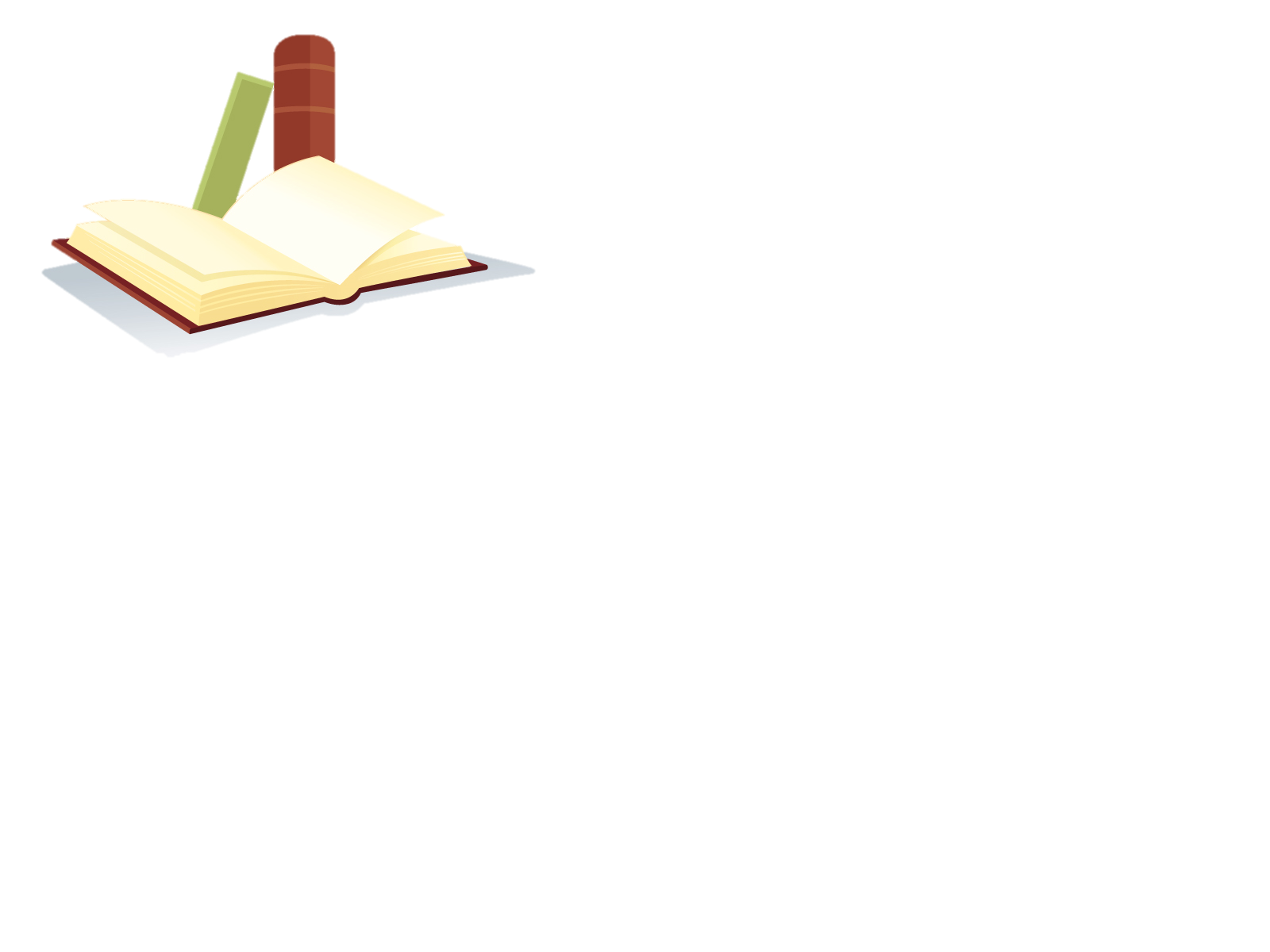 ÔN TẬP VĂN BẢN: 
CÂY KHẾ
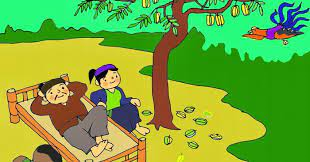 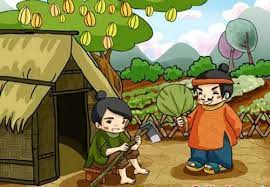 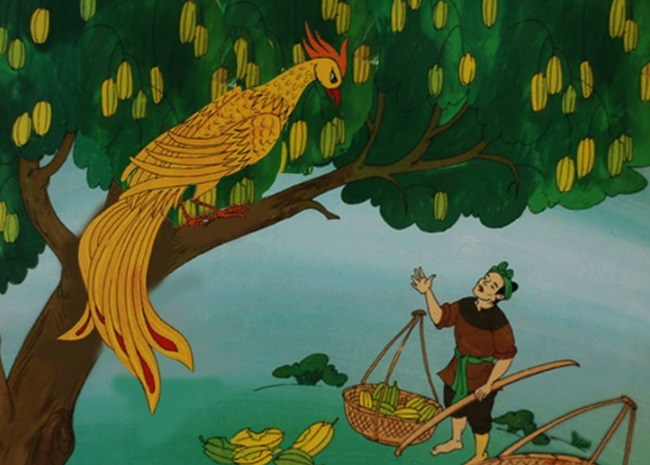 I. KIẾN THỨC CƠ BẢN VỀ TRUYỆN : CÂY KHẾ
- Truyện cổ tích 
- Kiểu nhân vật: bất hạnh.
- Ngôi kể: thứ ba.
Thể loại
- Đoạn 1: Từ đầu => “hai vợ chồng em ở riêng”: Giới thiệu về người anh, người em và cách phân chia tài sản.- Đoạn 2: Tiếp => “vợ chồng người em trở nên giàu có. ”: Chuyện ăn khế trả vàng của người em
- Đoạn 3: Phần còn lại: Âm ưu của người anh và sự trừng phạt
Bố cục văn bản
- Nhân vật: người anh, người em, con chim thần...
- Sự việc: 
1 - b. Cha mẹ chết, người anh chia gia tài, người em chỉ được cây khế.
2 - d. Cây khế có quả, chim đến ăn, người em phàn nàn và chim hẹn trả ơn bằng vàng.
3 - a. Chim chở người em bay ra đảo lấy vàng, nhờ thế người em trở nên giàu có.
4 - c. Người anh biết chuyện, đổi gia tài của mình lấy cây khế, người em bằng lòng.
5 - e. Chim lại đến ăn, mọi chuyện diễn ra như cũ, nhưng người anh may túi quá to và lấy quá nhiều vàng.
6 - g. Người anh bị rơi xuống biển và chết.
Cốt truyện
I. KIẾN THỨC CƠ BẢN VỀ TRUYỆN : CÂY KHẾ
- Thời gian : ngày xửa, ngày xưa (thuở rất xa xưa; lâu lắm rồi không biết nữa)  quá khứ
- Không gian: ở một nhà kia (ở một làng nọ, ở một huyện nọ) không xác định
- Ý nghĩa: đây là công thức mở đầu, có ý nghĩa phiếm chỉ không gian – thời gian xảy ra câu chuyện, nhằm đưa người đọc vào thế giới hư cấu thuận lợi hơn.
Ý nghĩa của cách mở đầu truyện
- Sắp xếp các tình tiết tự nhiên, khéo léo.
- Sử dụng chi tiết thần kì.
- Kết thúc có hậu.
- Xây dựng hình tượng hai nhân vật đối lập, tương phản
Nghệ thuật
- Nội dung: Tác giả dân gian ca ngợi những con người hiền lành, chăm chỉ, thật thà; đồng thời lên án, đấu tranh chống lại lòng tham lam, ích kỉ của con người.  
 - Ý nghĩa: Từ những kết cục khác nhau đối với người anh và người em, tác giả dân gian muốn gửi gắm bài học về đền ơn đáp nghĩa, niềm tin ở hiền sẽ gặp lành và may mắn đối với tất cả mọi người.
Ý nghĩa
II. ĐỊNH HƯỚNG PHÂN TÍCH VĂN BẢN
1. Dàn ý
1.1. Nêu vấn đề
a. Ý nghĩa chi tiết kì ảo
1.2. Giải quyết vấn đề:
* Chim thần:
- Đặc điểm: biết nói tiếng người, biết chỗ cất giấu của cải.
- Ý nghĩa: con vật kì ảo nằm trong danh sách lực lượng thần kì của thế giới cổ tích:
+ xuất hiện nhằm tạo ra những điều kì diệu; 
+ thực hiện chức năng ban thưởng cho nhân vật tốt hoặc trừng phạt nhân vật xấu.
a. Ý nghĩa chi tiết kì ảo
- Câu nói của con chim lớn: ăn một quả, trả cục vàng, may túi ba gang, mang đi mà đựng 
- Ý nghĩa: câu nói có vần, dễ thuộc, dễ nhớ. Ngày nay câu ăn một quả, trả cục vàng hay ăn khế, trả vàng cũng thường được nhân dân dùng để chỉ một việc làm được trả công hậu hĩnh, có kết quả tốt đẹp.
* Không gian kì ảo: đảo xa 
- Đặc điểm: chim bay mãi, bay mãi, qua bao nhiêu là miền, hết đồng ruộng đến rừng xanh, hết rừng xanh đến biển cả, ra tới giữa biển.
- Vai trò:
+ giúp người em có cuộc sống giàu có.
+  nhấn mạnh ý nghĩa của không gian kì ảo cùng rất nhiều bất ngờ mà không gian kì ảo đó mang lại cho nhân vật trong thế giới cổ tích.
1.2. Giải quyết vấn đề:
b.Nhân vật người anh, người em và bài học từ truyện
b.1. Nhân vật:
- Người anh: ích kỷ, keo kiệt, tham lam, vô ơn, sống không có tình nghĩa
- Người em: Tốt bụng, thật thà, lương thiện, biết ơn, giàu tình nghĩa.
Hai nhân vật đối lập nhau hoàn toàn, đó cũng chính là sự đối lập giữa tốt- xấu; thiện- ác; để làm nổi bật mối xung đột gay gắt trong phạm vi gia đình và xã hội.
Nhân vật người em là nhân vật lí tưởng, đại diện cho phẩm chất nhân hậu, chăm chỉ, tốt bụng...của những người lao động nghèo khổ, được thay đổi số phận, ở hiền gặp lành.
1.2. Giải quyết vấn đề:
b.Nhân vật người anh, người em và bài học từ truyện
b.2. Kết cục và bài học:
*Người anh tham lam bị chết chìm dưới biển, người em được sống cuộc sống sung túc, bình yên. Sự tham lam ích kỉ bị trả giá, lòng nhân hậu, thật thà được đền đáp.
* Bài học:
- Không tham lam, biết vừa đủ; 
- Sống nhân hậu, tình nghĩa, biết giữ lời hứa, biết đền đáp ơn nghĩa.
- Anh em trong gia đình phải biết thương yêu, đùm bọc, giúp đỡ nhau.
- Cần phải luôn chăm chỉ, cần mẫn lao động thì mới có được thành quả tốt
1.2. Giải quyết vấn đề:
a. Nghệ thuật:
- Sắp xếp các tình tiết tự nhiên, khéo léo.
- Sử dụng chi tiết thần kì.
- Kết thúc có hậu.
- Xây dựng hình tượng hai nhân vật đối lập, tương phản.
b. Nội dung, ý nghĩa :
- Nội dung: Tác giả dân gian ca ngợi những con người hiền lành, chăm chỉ, thật thà; đồng thời lên án, đấu tranh chống lại lòng tham lam, ích kỉ của con người.  
 - Ý nghĩa: Từ những kết cục khác nhau đối với người anh và người em, tác giả dân gian muốn gửi gắm bài học về đền ơn đáp nghĩa, niềm tin ở hiền sẽ gặp lành và may mắn đối với tất cả mọi người.
1.3. Đánh giá khái quát
III. LUYỆN ĐỀ ĐỌC HIỂU:
Đọc đoạn văn sau và trả lời câu hỏi:
Đề số 1:
“... Người anh hỏi biết sự tình, bèn nằn nì với em xin đổi tất cả gia sản của mình để lấy mảnh vườn có cây khế ngọt. Người em thương anh nên cũng bằng lòng đổi. Đến mùa khế có quả, chim phượng hoàng lại đến ăn. Người anh xua đuổi ầm ĩ, chim bèn nói như trước rằng:
Ăn một quả,  Trả cục vàng,     May túi ba gang,      Mang đi mà đựng.
Được lời, người anh may giấu một cái túi sáu gang. Rồi chim cũng chở anh đi đến nơi hải đảo đầy bạc vàng châu báu. Nhưng tính tham lam làm mắt anh hoa lên khi thấy hải đảo có nhiều của quý giá. Anh ta loay hoay mãi không biết nên lấy thứ gì, bỏ thứ gì. Khi nghe chim giục chở về, anh vơ bạc vàng cháu báu đầy ắp cái túi sáu gang, quấn vào ngang lưng, ngoài ra còn giắt thêm khắp người. Anh ta leo lên lưng chim, chim phải đập cánh ba lần mới lên nổi. Chim cố sức bay, đến giữa biển cả, vì nạng quá, suýt đâm nhào xuống nước mấy lần.
   Khi gần đến đất liền, chim lảo đảo, nghiêng cánh, người anh mang cả túi vàng bạc rơi tõm xuống biển sâu và bị sóng cuốn đi mất tích.”
                                                                              (Trích truyện cổ tích Cây khế)
Câu 1. Xác định ngôi kể của văn bản ?
Câu 2. Khi được chim phượng hoàng trở đến đảo vàng, người anh đã có hành động như thế nào? Điều đó thể hiện đặc điểm gì của nhân vật?
Câu 3. Con chim đưa hai anh em ra đảo hoang có phải là con vật kỳ ảo không? Vì sao?
Câu 4. Kết cục của người anh giúp em nhận ra những bài học quý báu gì cho mình?
Gợi ý trả lời:
Câu 1. ngôi kể thứ ba	
Câu 2. Khi được chim phượng hoàng trở đến đảo vàng, người anh đã có hành động: vơ bạc vàng cháu báu đầy ắp cái túi sáu gang, quấn vào ngang lưng, ngoài ra còn giắt thêm khắp người. Điều này thể hiện bản chất tham lam, vô độ.
Câu 3.. Con chim đưa hai anh em ra đảo hoang có phải là con vật kỳ ảo không? Vì sao?
Trả lời
- Con chim đưa hai anh em ra đảo hoang là con vật kì ảo. Vì nó mang 1 số đặc điểm như:
+ Biết nói tiếng người: “Ăn một quả, trả cục vàng, may túi ba gang, mang đi mà đựng!”
+ Có phép thần kì, biết chỗ cất giấu của cải, vàng bạc, kim cương,…
 Câu 4. Kết cục của người anh giúp em nhận ra những bài học: 
- Cần phải luôn chăm chỉ, cần mẫn lao động thì mới có được thành quả tốt
- Hiền lành, tốt bụng thì sẽ được đền đáp xứng đáng.
- Quá tham lam thì sẽ phải gánh chịu hậu quả.
- Hãy giúp đỡ người khác khó khăn hơn mình.
Đề số 02:     Đọc đoạn trích sau và trả lời các câu hỏi:
“...Ông lão không dám trái lời mụ. Ông lại đi ra biển. Một cơn dông tố kinh khủng kéo đến, mặt biển nổi sóng ầm ầm. Ông lão gọi con cá vàng. Con cá bơi đến hỏi:
- Ông lão có việc gì thế? Ông lão cần gì?
Ông lão chào con cá và nói:
- Cá ơi, giúp tôi với! Thương tôi với! Tôi sống làm sao được với mụ vợ quái ác này! Bây giờ mụ không muốn làm nữ hoàng nữa, mụ muốn làm Long Vương ngự trên mặt biển, để bắt cá vàng phải hầu hạ mụ và làm theo ý của mụ.
Con cá vàng không nói gì, quẫy đuôi lặn sâu xuống đáy biển. Ông lão đứng trên bờ đợi mãi không thấy nó lên trả lời, mới trở về. Đến nơi, ông sửng sốt, lâu đài, cung điện biến đâu mất, trước mắt ông lão lại thấy túp lều nát ngày xưa và trên bậc cửa, mụ vợ đang ngồi trước cái máng lợn sứt mẻ.                      
                                               (Trích “Ông lão đánh cá và con cá vàng” – Puskin kể)
Câu 1: Xác định phương thức biểu đạt chính của đoạn trích.
Câu 2: Chỉ ra yếu tố kì ảo trong đoạn trích.
Câu 3: Chỉ ra và nêu ý nghĩa của chi tiết miêu tả cảnh biển trước đòi hỏi của mụ vợ ông lão trong đoạn trích.
Câu 4: Theo em, vì sao cá vàng lại không đáp ứng yêu cầu của mụ vợ ông lão?
Câu 5: Từ kết cục của mụ vợ ông lão đánh cá trong đoạn trích, em rút ra bài học gì cho bản thân?
Gợi ý trả lời
Câu 1: PTBĐ chính: tự sự
Câu 2: Yếu tố kì ảo: 
+ cá vàng biết nói tiếng người
+ cung điện biến mất, chỉ còn túp lều nát, cái máng lợn sứt mẻ
Câu 3: 
Chi tiết miêu tả cảnh biển: Một cơn dông tố kinh khủng kéo đến, mặt biển nổi sóng ầm ầm.
Ý nghĩa của chi tiết cảnh biện này: thể hiện thái độ của nhà văn không đồng tình với đòi hỏi quá quắt của mụ vợ ông lão đánh cá.
Câu 4: 
Theo em, cá vàng không đáp ứng yêu cầu đòi hỏi của mụ vợ ông lão vì đòi hỏi của mụ vô cùng quá quắt, điều đó cho thấy lòng tham của mụ không có tận cùng. 
Cá vàng không những không đáp ứng đòi hỏi lần này của mụ vợ ông lão mà còn lấy lại những gì đã cho mụ, đó là sự trừng phạt cho thói tham lam, ích kỉ của mụ vợ kia. 
Câu 5: Bài học rút ra cho bản thân:
Hãy sống lương thiện bằng chính khả năng và sức lực của mình.
Không nên tham lam mù quáng.
Đề số 03: Đọc đoạn trích sau và trả lời các câu hỏi:
[…] Được gặp lại và sống bên các anh nàng, Li-dơ càng nóng lòng tìm cách giải thoát cho các anh. Ý nghĩ ấy không phút nào rời nàng cả. Và quả nhiên một đêm nàng mơ thấy bà tiên ở lâu đài Moóc-gan bầy cho cách giải thoát các anh của nàng. Bà tiên nói: “Con phải đi hái cây tầm ma[1] ngoài nghĩa địa và con sẽ bị phồng tay, đau đớn vô cùng. Con hãy lấy chân dẫm nát cây ra và được một loại sợi gai mà con sẽ dùng để dệt mười một chiếc áo dài tay. Dệt xong con quàng áo lên mười một con thiên nga và như vậy là phép ma sẽ tiêu tan. Nhưng đây mới là điều cấm nặng nề nhất là từ lúc bắt đầu dệt cho đến khi dệt xong con không được nói một câu. Nếu con chỉ nói một tiếng thôi thì tiếng nói đó sẽ là nhát dao đâm xuyên tim các anh con”.
Nàng bừng tỉnh và bắt đầu làm việc ngay để giải thoát cho các anh nàng.
Qua hai ngày làm việc cật lực, hai bàn tay nàng bị phồng cả lên, đau đớn vô cùng. Nhưng nàng đã bắt đầu dệt những chiếc áo dài tay bằng sợi cây tầm ma xanh thẫm.
                                                            (Trích “Bầy thiên nga” – An-đéc-xen)
[Speaker Notes: Chú thích: [1]Tầm ma: một loại cây có sợi, giống cây gai ở nước ta.]
Câu 1: Chỉ ra chi tiết kì ảo trong đoạn trích.
Câu 2: Mục đích cô bé Li-dơ dệt những chiếc áo dài tay từ sợi cây tầm ma là gì?
Câu 3: Để đạt được mục đích trên, cô bé Li-dơ phải đối mặt với những thử thách gì? 
Câu 4: Từ việc làm của cô bé Li-dơ, em rút ra cho mình bài học gì về tình cảm anh em trong gia đình.
Gợi ý làm bài
Câu 1: Chi tiết kì ảo:
Chi tiết bà tiên báo mộng cho cô bé Li-dơ cách cứu các anh trai.
Chi tiết áo được dệt từ cây tầm ma sẽ làm phép ma tiêu tan.
Câu 2:Mục đích cô bé Li-dơ dệt những chiếc áo dài tay từ sợi cây tầm ma là gì?
Mục đích cô bé Li-dơ dệt những chiếc áo dài tay từ sợi cây tầm ma nhằm giải thoát các anh của mình khỏi phép ma thuật (của mụ hoàng hậu vốn là phù thuỷ), giúp các anh trai của cô quay trở về hình dạng của con người.
Câu 3: Những thử thách: cô phải đi hái cây tầm ma ngoài nghĩa địa, sẽ bị phồng tay, đau đớn vô cùng. Cô phải lấy chân dẫm nát cây ra để được một loại sợi gai sẽ dùng để dệt mười một chiếc áo dài tay; không được nói nửa lời trong suốt quá trình dệt 11 chiếc áo cho các anh trai.
Câu 4: Bài học về tình cảm anh em: Anh em trong một nhà phải biết thương yêu, đùm bọc lẫn nhau; phải biết giúp đỡ nhau khi gặp hoạn nạn…
Viết kết nối:
Câu 1. Tưởng tượng một kết thúc khác cho truyện “Cây khế”. Viết đoạn văn (khoảng 5-7 câu) kể về kết thúc đó.
*  Nội dung đoạn văn
             - Xác định: Tưởng tượng một kết thúc khác cho câu chuyện. Mỗi nhân vật có những đổi thay gì (theo suy nghĩ của em). Ví dụ đặt ra tình huống: Nếu người anh rơi xuống biển mà được cứu, em muốn người anh thay đổi như thế nào?
             - Từ đó, em bày tỏ thêm suy nghĩ của mình: cần sống biết yêu thương, cần biết nhận lỗi và sửa lỗi.
* Hình thức đoạn văn: 5- 7 câu
Đoạn văn tham khảo:
Sau khi bị rơi xuống biển, người anh trôi dạt và được một chiếc thuyền của người dân đánh cá trên biển cho vào bờ. Người anh lang thang khắp mọi nơi, trở thành người ăn xin. Còn về phần người em, khi đợi mãi không thấy anh về, người em đã đi tìm, tìm mãi, tìm mãi, cuối cùng hai anh em đã gặp nhau. Mừng mừng tủi tủi, người em ôm chặt anh, người anh ứa nước mắt, ân hận vô cùng. Người anh xin lỗi vợ chồng người em, và xin hứa sống cuộc sống thanh bần, không màng đến vàng bạc nữa.
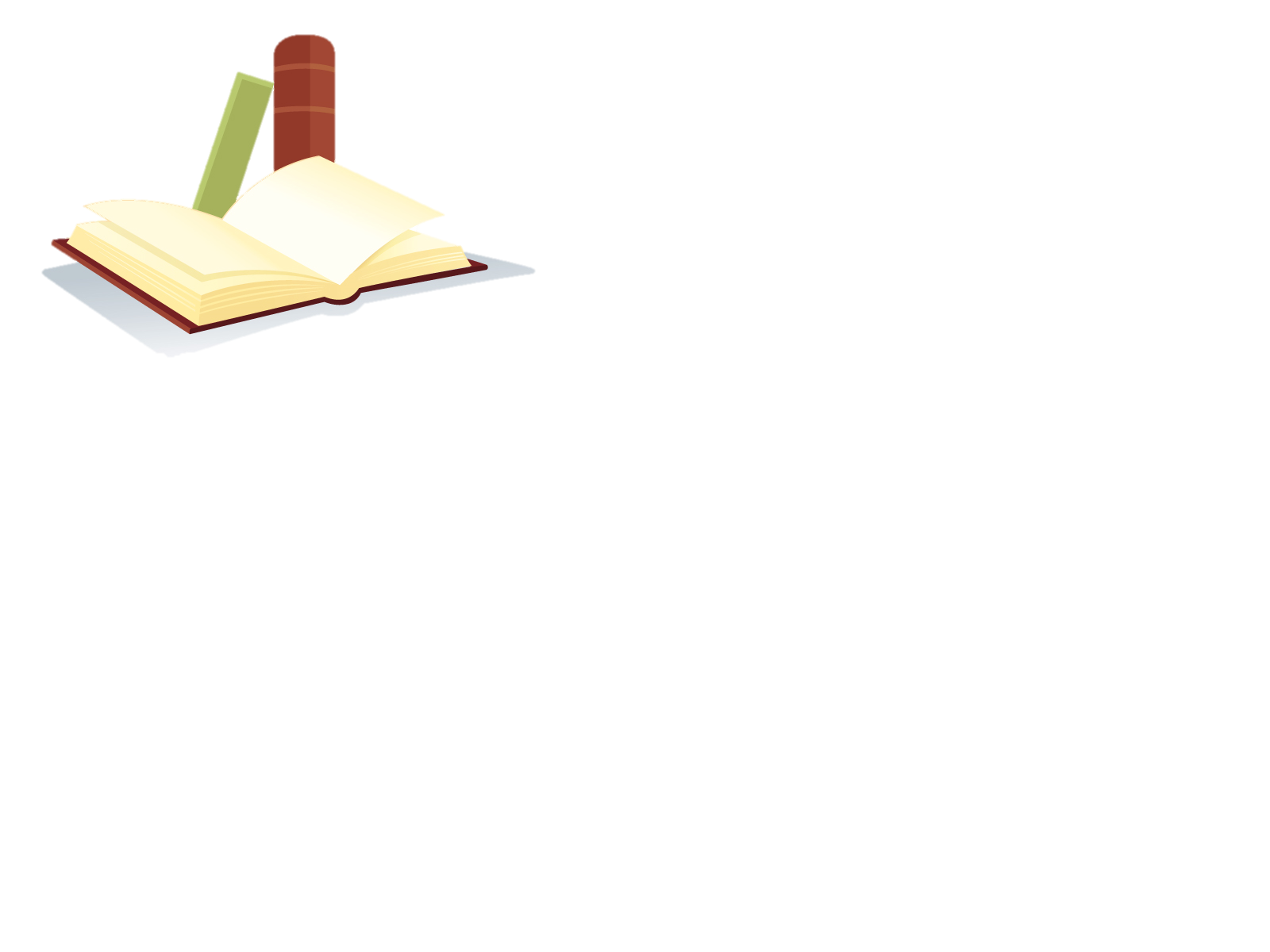 ÔN TẬP VĂN BẢN: 
VUA CHÍCH CHOÈ
I. KIẾN THỨC CƠ BẢN VỀ TRUYỆN CỔ TÍCH “VUA CHÍCH CHÒE”
Trích từ tập “truyện cổ Gờ- rim” Là truyện kể gia đình cho trẻ em là một tập hợp các truyện cổ tích tiếng Đức lần đầu tiên được xuất bản năm 1812 bởi Anh em nhà Grimm, Jacob và Wilhelm.
- UNESCO chính thức công nhận Truyện cổ Grimm là di sản văn hóa thế giới.
Xuất xứ
Truyện cổ tích
- PTBĐ chính: Tự sự.
- Ngôi kể: thứ ba
Thể loại
- Nhân vật: nàng công chúa, Vua chích chòe, ...
- Sự việc chính 
+ Nhà vua có một cô con gái xinh đẹp tuyệt trần nhưng vô cùng kiêu ngạo, ngông cuồng.
+ Vua cha mở buổi yến tiệc, để tìm phò mã.
+ Công chúa chê hết người này đến người khác, khiến nhà vua tức giận hứa sẽ gả công chúa cho người ăn xin đầu tiên đến điện kiến.
+ Nhà vua gả công chúa cho gã hát rong, công chúa theo gã về nhà.
+ Công chúa dần dần làm qua nhiều việc: dọn nhà, làm bếp, đan sọt, dệt vải, bán sành sứ, làm phụ bếp.
+ Vua chích chòe giải thích mọi việc cho công chúa khi cô làm phụ bếp cho đám cưới của vua.
+ Công chúa khóc hối lỗi và hai người làm đám cưới với nhau.
Cốt truyện
Câu chuyện chia làm 3 phần  
+ Phần 1: Từ đầu đến “có tên là Vua chích chòe”: giới thiệu nhân vật và tính huống truyện
+ Phần 2:  Tiếp đến “nhưng nàng sợ hãi giật tay lại”: các thử thách của nhân vật 
+ Phần 3 (Còn lại): Kết thúc có hậu
Bố cục văn bản
- Bài văn thuyết minh một sự kiện ngắn gọn, theo trình tự thời gian.
- Ngôn ngữ giản dị, rõ ràng, có hàm lượng thông tin cao
Nghệ thuật
- Truyện khuyên con người không nên kiêu ngạo, ngông cuồng thích nhạo báng người khác. 
- Thể hiện sự bao dung, tình yêu thương của nhân dân với những người biết quay đầu, hoàn lương
Ý nghĩa
III. ĐỊNH HƯỚNG PHÂN TÍCH VĂN BẢN
1. Dàn ý
- Giới thiệu về thể loại cô tích và tập truyện cổ Gờ- rim.
- Giới thiệu khái quát về truyện “Vua chích chòe”: chủ đề, kết cấu, ý nghĩa của câu chuyện.
1.1. Nêu vấn đề:
1.2. Giải quyết vấn đề
a. Nhân vật công chúa
a1. Đặc điểm tính cách của công chúa
- Tình huống truyện: Trong bữa tiệc kén chọn phò mã, công chúa đã giễu cợt, nhạo báng và chê bai tất cả mọi người, chẳng tha một ai.
+ Người thì nàng cho là quá mập, đặt tên là “thùng tô-nô”
+ Người mảnh khảnh thì nàng nói “mảnh khảnh thế thì gió thổi bay”.
+ Người lùn thì nàng chê “lùn lại mập thì vụng về lắm”.
+ Người xanh xao bị nàng đặt tên là “nhợt nhạt như chết đuối”.
+ Người mặt đỏ như gấc, nàng gọi Xung đồng đỏ.
+ Người đứng dáng hơi cong, nàng chê "cây non sấy lò cong cớn".
+ Người có cái cằm hơi cong chẳng khác gì chim chích chòe, nàng khiến người đó bị gọi là Vua chích chòe.
- Đặc điểm nhân vật công chúa: 
+ kiêu ngạo, chảnh chọe, hay trêu ghẹo và coi thường người khác. 
+ có vẻ tinh nghịch, láu lỉnh của một người quen được nuông chiều.
a2.Sự trừng phạt và những thử thách đối với công chúa
* Sự trừng phạt: Nhà vua nổi cơn thịnh nộ và ban truyền sẽ gả công chúa cho người ăn mày đầu tiên đi qua hoàng cung.
- Đây là một hình phạt rất nặng nề dành cho một cô công chúa, bởi vì ngay sau khi được gả đi, theo lệ, công chúa phải theo chồng ra khỏi cung.
* Thử thách công chúa phải trải qua: Người hát rong đã yêu cầu công chúa:
+ Trở thành thường dân ra khỏi cung.
+ Sống trong một căn lều nhỏ không có người hầu hạ.
+ Dậy sớm nhóm bếp, nấu ăn, đan sọt, dệt sợi, bán sành sứ, phụ bếp
* Ý nghĩa của sự trừng phạt và những thử thách:
+ trừng phạt tính kiêu căng, ngông cuồng
+  thể hiện tình yêu,
+ giúp công chúa nhận ra những điều sai trái của mình mà biết sửa sai. 
+  mô típ quen thuộc trong truyện cổ tích
b. Nhân vật Vua chích chòe:
- Trong câu chuyện này, nhân vật Vua chích chòe đã đóng giả là người hát rong, với mục đích chính là đưa ra các thử thách cho nàng công chúa, dạy cho nàng một bài học và uốn nắn tính kiêu ngạo của nàng.
- Vì là nhân vật chức năng nên chỉ khi hoàn thành nhiệm vụ, nhân vật mới cởi bỏ lốt hóa trang và trở lại với thân phận thật của mình.
Đây là mô típ nhân vật hấp dẫn trong truyện cổ tích: người đóng vai, người giả mạo...
c. Kết thúc và bài học rút ra
c1. Kết thúc: Công chúa  nhận ra sai lầm của mình và biết sữa lỗi và kết hôn với vua chích chòe -> Kết thúc có hậu
- Câu “ tôi tin rằng, tôi và các bạn đều có mặt trong buổi lễ cưới.”-> lời nói bông đùa, cho thấy đây chỉ là một câu chuyện hư cấu.
=> Công thức kết truyện quen thuộc trong truyện cổ tích nước ngoài.
c.2. Bài học rút ra: 
- Mỗi người sinh ra đều là một cá thể riêng, bình đẳng, độc lập, có những đặc điểm riêng của mình.
- Không ai có quyền coi thường, nhạo báng đặc điểm riêng đó. 
- Nếu chỉ chăm chăm vào chê bai người khác, sẽ có ngày bị gặp quả báo.
- Bài học về bao dung, tình yêu thương đối với những người biết sửa đổi, biết trân trọng người khác và biết trân trọng bản thân mình.
a. Nghệ thuật:
- Truyện cổ tích cùng những chi tiết hoang đường, kì ảo và biện pháp điệp cấu trúc.
- Mô típ của truyện cổ tích: mở đầu, kết thúc...
 
b. Nội dung, ý nghĩa:
- Truyện khuyên con người không nên kiêu ngạo, ngông cuồng thích nhạo báng người khác. - Thể hiện sự bao dung, tình yêu thương của nhân dân với những người biết quay đầu, hoàn lương
1.3. Đánh giá khái quát
II. THỰC HÀNH ĐOC- HIỂU VĂN BẢN
Đề số 1: Đọc đoạn văn sau và trả lời câu hỏi
“Nhà vua chỉ có một người con gái. Công chúa đẹp tuyệt trần, nhưng vì vậy công chúa kiêu ngạo và ngông cuồng, không một ai vừa lòng nàng cả. Nàng chối từ hết người này đến người khác, không những vậy lại còn chế giễu, nhạo báng họ. Có một lần, nhà vua cho mời các chàng trao ở khắp các nước xa gần tới mở tiệc linh đình để chọn phò mã. Khách đứng thành hàng theo ngôi thứ, đứng trên cùng là vua các nước rồi các công tước, các ông hoàng, các bá tước, các nam tước, cuối cùng là những người dòng dõi quí tộc.
Công chúa được dẫn đi xem mặt. Chẳng ai được công chúa tha, người nào nàng cũng có cớ để giễu cợt. Người thì nàng cho là quá mập, nàng đặt tên là thùng tô nô, người quá mảnh khảnh thì nàng nói, mảnh khảnh thế thì gió thổi bay, người thứ ba thì lại lùn, nàng chê: Lùn lại mập thì vụng về lắm, người thứ tư mặt mày xanh xao, bị đặt tên Nhợt nhạt như chết đuối, người thứ năm mặt đỏ như gấc, nàng gọi Xung đồng đỏ, người thứ sáu đứng dáng hơi cong, nàng chê là cây non sấy lò cong cớn, nhìn ai nàng cũng tìm cách nhạo báng, nàng lấy làm khoái chí khi thấy một người có cằm hơi cong như mỏ chim chích chòe, nàng nói giỡn, chà, anh ta có cái cằm chẳng khác gì chim chích choè có mỏ, từ đó trở đi ông vua tốt bụng ấy có tên là Vua chích choè.
		(Trích truyện cổ tích Vua chích chòe, Truyện cổ tích Tổng hợp)
Câu 1. Xác định phương thức biểu đạt chính của đoạn văn.
Câu 2. Trong bữa tiệc kén chọn phò mã, công chúa đã giễu cợt mọi người ra sao?
Câu 3. Từ thái độ của công chúa, em nhận ra đặc điểm gì của nhân vật này?
Câu 4. Trước điểm đặc biệt về hình thức của người khác, theo em chúng ta nên có thái độ và cư xử như thế nào? Tại sao vậy?
Gợi ý câu trả lời:
Câu 1. Phương thức biểu đạt chính của đoạn văn: tự sự
Câu 2. Trong bữa tiệc kén chọn phò mã, công chúa đã giễu cợt, nhạo báng và chê bai tất cả mọi người, chẳng tha một ai.
+ Người thì nàng cho là quá mập, đặt tên là “thùng tô-nô”
+ Người mảnh khảnh thì nàng nói “mảnh khảnh thế thì gió thổi bay”.
+ Người lùn thì nàng chê “lùn lại mập thì vụng về lắm”.
+ Người xanh xao bị nàng đặt tên là “nhợt nhạt như chết đuối”.
+ Người mặt đỏ như gấc, nàng gọi Xung đồng đỏ.
+ Người đứng dáng hơi cong, nàng chê "cây non sấy lò cong cớn".
+ Người có cái cằm hơi cong chẳng khác gì chim chích chòe, nàng khiến người đó bị gọi là Vua chích chòe.
Câu 3. Điều này cho thấy nàng công chúa này là một người kiêu ngạo, chảnh chọe, hay trêu ghẹo và coi thường người khác. Công chúa cũng có vẻ tinh nghịch, láu lỉnh của một người quen được nuông chiều.
Câu 4. Trước điểm đặc biệt về hình thức của người khác, theo em chúng ta nên có thái độ, cư xử: nhã nhặn, lịch sự, tôn trọng với người đó. Tuyệt đối không được chê bai, nhạo báng hình thức của người khác. Vì đó là hành vi xấu xí, gây tổn thương cho người khác.
Đề bài 2: Đọc văn bản sau và thực hiện các yêu cầu:
MUỐI TO, MUỐI BÉ
    Hạt muối Bé nói với hạt muối To:
Em đến chia tay chị này, em sắp được hòa trong đại dương.   
  Muối To trố mắt:
Em dại quá, sao lại để đánh mất mình như thế? Em muốn thì cứ làm, chị không điên!                   Muối To thu mình co quắp lại, nhất định không để biển hòa tan. Muối To lên bờ, sống trong vuông muối. Nó vẫn ngạo nghễ, to cứng và nhìn chúng bạn bé tí ti đầy khinh khỉnh. Thu hoạch, người ta gạt nó ra ngoài, xếp vào loại phế phẩm, còn những hạt muối tinh trắng kia được đóng vào bao sạch đẹp…
Sau một thời gian lăn lóc hết xó chợ này đến xó chợ khác, cuối cùng người ta cho muối To vào nồi cám heo. Tủi nhục ê chề, nó thu mình co cứng hơn mặc cho nước sôi trăm độ cũng không lấy được, dù là cái vảy da của nó. Khi rửa máng heo, người ta phát hiện nó, và chẳng cần nghĩ suy, ném nó ra đường. Người người qua lại đạp lên nó.   Trời đổ mưa, muối Bé, bây giờ là hạt mưa, gặp lại muối To. Muối Bé hí  hửng kể:  
- Tuyệt lắm chị ơi! Khi em hòa tan trong nước biển, em được bay lên trời, sau đó em thành mưa tưới mát cho Trái Đất thêm xanh tươi. Thôi chào chị, em còn đi chu du nhiều nơi trên Trái Đất trước khi về biển, chuẩn bị một hành trình tuyệt vời khác…    
 Nhìn muối Bé hòa mình với dòng chảy, xa dần, xa dần… bỗng dưng muối To thèm khát cuộc sống như muối Bé, muốn hòa tan, hòa tan…  
                                                            (Theo Truyện cổ tích chọn lọc)
Câu 1. Xác định phương thức biểu đạt chính của văn bản trên.
      Câu 2. Trước việc hòa tan vào đại dương, tại sao muối To cho đó là “dại”còn muối Bé lại thấy là “tuyệt lắm”?
      Câu 3. Khi vào mùa thu hoach, số phận của muối To như thế nào? 
      Câu 5. Nêu ý nghĩa biểu tượng của hạt muối trong câu chuyện trên? (Chia sẻ bằng đoạn văn khoảng 5- 7 dòng)
GỢI Ý ĐÁP ÁN
Câu 1: Phương thức biểu đạt chính: Tự sự
Câu 2:  - Muối To cho rằng việc hòa tan vào đại dương là”dại”vì sẽ đánh mất mình, sẽ bị biến mất, không còn giữ được những cái của riêng mình nữa.
Muối Bé cho là “tuyệt lắm” vì khi hòa vào biển, nó được hóa thân, được cống hiến sức mình cho trái Đất…
Câu 3: Vào mùa thu hoạch, muối To bị gạt ra ngoài, bị xếp vào loại phế phẩm.
Câu 4: Ý nghĩa biểu tượng của mỗi hình ảnh:
Muối To: Hình ảnh của con người sống ích kỉ, chỉ khư khư giữ lấy giá trị riêng của mình.
Đề bài 2: Đọc văn bản sau và thực hiện các yêu cầu:
“Thuở xa xưa có một vị sa hoàng thường xuyên đi công cán xa. Sa hậu thường ngóng đợi, rồi ước sinh hạ được tiểu công chúa đẹp tuyệt trần. Khi điều ước ấy thành sự thực thì sa hoàng cũng về, nhưng vừa vượt cạn xong thì sa hậu cũng kiệt sức mà lìa đời.
Qua năm sau, sa hoàng tục huyền với một đức bà thông minh sắc sảo. Bà ta có một chiếc gương biết rõ truyện xưa nay nên thường hỏi nó rằng ai người đẹp nhất trần. Gương hay đem những lời nịnh mà ru vỗ bà hoàng.
Tới năm công chúa đến tuổi cập kê, sa hoàng chuẩn bị cử hành hôn lễ nàng với hoàng tử lân bang Yelisey. Bấy giờ gương đã thốt ra rằng, nhan sắc bà hoàng dù đẹp mà còn kém xa công chúa. Bà liền sai con hầu Chernavka dụ công chúa vào rừng rồi trói lại cho sói xơi tái.
“Thuở xa xưa có một vị sa hoàng thường xuyên đi công cán xa. Sa hậu thường ngóng đợi, rồi ước sinh hạ được tiểu công chúa đẹp tuyệt trần. Khi điều ước ấy thành sự thực thì sa hoàng cũng về, nhưng vừa vượt cạn xong thì sa hậu cũng kiệt sức mà lìa đời.
Qua năm sau, sa hoàng tục huyền với một đức bà thông minh sắc sảo. Bà ta có một chiếc gương biết rõ truyện xưa nay nên thường hỏi nó rằng ai người đẹp nhất trần. Gương hay đem những lời nịnh mà ru vỗ bà hoàng.
Tới năm công chúa đến tuổi cập kê, sa hoàng chuẩn bị cử hành hôn lễ nàng với hoàng tử lân bang Yelisey. Bấy giờ gương đã thốt ra rằng, nhan sắc bà hoàng dù đẹp mà còn kém xa công chúa. Bà liền sai con hầu Chernavka dụ công chúa vào rừng rồi trói lại cho sói xơi tái.
Con hầu hăm hở ra đi, nhưng khi nom công chúa đáng thương quá, bèn dặn nàng chạy đi thật xa, rồi ả về lâu đài bẩm rằng công chúa đã bị sói vồ. Sa hoàng biết truyện thì rất đau lòng, còn hoàng tử Yelisey bèn ruổi ngựa phiêu lưu khắp thế gian với đức tin rằng công chúa chưa chết.
Con hầu Chernavka dò la rồi cũng biết chỗ ở mới của công chúa, bèn xách một giỏ táo chín mọng tới gõ cửa. Ả mời gọi công chúa và biếu nàng trái chín mọng nhất. Công chúa vừa cắn một miếng đã lịm đi.
Đến sẩm tối, bảy tráng sĩ về thì hay cớ sự, bèn đặt công chúa trong cỗ áo quan bằng pha lê rồi rước lên đỉnh núi, những mong cả thế gian phải thán phục nhan sắc nàng công chúa chết.
Hoàng tử Yelisey chu du thấm thoắt đã lâu lắm, chàng đi hỏi thần ánh dương, thần ánh nguyệt, và thần gió, nhưng không ai biết công chúa ở đâu. Còn bà hoàng cả mừng vì gương cho hay rằng công chúa đã không còn nữa.
Cho tới khi đi ngang qua hẻm núi, Yelisey mới hay các tráng sĩ đang hành lễ truy điệu công chúa, bèn khẩn nài họ rước về hoàng cung. Nhưng khi đang đi thì họ vấp bờ đá suýt ngã, miếng táo từ miệng công chúa văng ra khiến nàng tỉnh dậy. Yelisey bèn đưa công chúa về lâu đài.
Bấy giờ bà hoàng lại hỏi gương, thì nó đáp rằng công chúa chưa chết và còn đẹp hơn xưa, bà nổi cơn thịnh nộ đập tan chiếc gương. Trong hôn lễ công chúa với hoàng tử Yelisey, bà hoàng bổng nổi cơn ghen tương mà chết điếng.
                            (Dẫn theo truyện “Nàng công chúa và bảy chàng hiệp sĩ”, Puskin kể)
Câu 1: Xác định ngôi kể và thể loại của văn bản trên.
Câu 2: Chỉ ra và nêu tác dụng của chi tiết kì ảo trong văn bản trên.
Câu 3: Qua văn bản, em có nhận xét gì về tính cách của mụ hoàng hậu – mẹ kế của nàng công chúa.
Câu 4: Câu chuyện trên của Puskin được viết dựa vào truyện “Nàng Bạch Tuyết” do anh em Grimm sưu tầm. Em hãy rút ra thông điệp có ý nghĩa nhất từ những câu chuyện này.
Gợi ý làm bài
Câu 1:
Ngôi kể thứ 3
Thể loại: truyện cổ tích
Câu 2:
Chi tiết kì ảo: chi tiêt chiếc gương thần biết nói
Tác dụng: 
+ Chiếc gương thần chính là hình chiếu soi chiếu tâm địa độc ác, sự đố kị của mụ hoàng hậu – mẹ kế của nàng công chúa.
+ giúp cho mạch truyện phát triển, câu chuyện thêm lôi cuốn, hấp dẫn người đọc.
Gợi ý làm bài
Câu 3:
Tính cách của mụ hoàng hậu – mẹ kế của nàng công chúa: không chỉ luôn đố kị với nhan sắc của nàng công chúa, mụ ta còn độc ác, luôn tìm mọi cách ðể giết công chúa ðể mụ ta trở thành ngýời ðẹp nhất thế gian. Chính sự ðố kị ðã biến mụ ta trở thành mụ dì ghẻ độc ác.
Câu 4: 
Các câu chuyện đều gửi gắm thông điệp: ở hiền gặp lành, ác giả ác báo. Nếu giữ tính đố kị thì sẽ làm hại đến chính bản thân mình.
Đề số 04: Đọc văn bản sau và trả lời các câu hỏi (Dành cho HS giỏi)
“Tại một vùng nông thôn nước Mĩ, có hai anh em nhà kia vì quá đói kém, bần cùng đã rủ nhau đi ăn cắp cừu của nông dân trong vùng. Không may hai anh em bị bắt. Dân trong làng đưa ra một hình phạt là khắc lên trán tội nhân hai mẫu tự “ST”, có nghĩa là quân trộm cắp (viết tắt từ chữ “stealer”). 
      Không chịu nổi sự nhục nhã này, người anh đã trốn sang một vùng khác sinh sống. Thế nhưng anh chẳng bao giờ quên được nỗi nhục nhã mỗi khi ai đó hỏi anh về ý nghĩa hai chữ “ST” đáng nguyền rủa này.
Còn người em tự nói với bản thân mình: “Tôi không thể từ bỏ sự tin tưởng của những người xung quanh và của chính tôi”. Thế là anh tiếp tục ở lại xứ sở của mình. Bằng sự nỗ lực, anh đã xây dựng cho mình một sự nghiệp cũng như tiếng thơm là một người nhân hậu. Anh sẵn sàng giúp đỡ người khác với tất cả những gì mình có thể.
    Ngày kia, có một người khách đến làng vì tò mò đã hỏi một cụ già trong làng về ý nghĩa hai mẫu tự trên trán người em. Cụ già suy nghĩ một hồi rồi trả lời: “Tôi không biết rõ lai lịch của hai chữ viết tắt ấy, nhưng cứ nhìn vào cuộc sống của anh ta, tôi đoán hai chữ đó có nghĩa là người thánh thiện”(viết tắt từ chữ “saint”)
    (Dẫn theo nguồn Intơnet)
Câu 1: Xác định phương thức biểu đạt chính được sử dụng trong văn bản trên?
 Câu 2: Hai anh em đã xử lý như thế nào trước lỗi lầm của mình? 
Câu 3: Chỉ ra công dụng của dấu ngoặc kép được sử dụng trong câu văn sau  : 
     Còn người em, anh tự nói với bản thân mình: “Tôi không thể từ bỏ sự tin tưởng của những người xung quanh và của chính tôi”. 
Câu 4: Nếu một ngày em bị rơi vào tình huống mắc sai lầm, em sẽ chọn cách xử lý như thế nào? Vì sao?
Gợi ý làm bài
Câu 1: Phương thức biểu đạt chính được sử dụng trong văn bản trên: Tự sự
Câu 2: Hai anh em đã có cách xử lý khác nhau trước lỗi lầm của mình:
Người anh: Không quên lỗi lầm của mình, anh đã tìm cách chạy trốn và luôn luôn cảm thấy nhục nhã.
- Người em: đã sửa lỗi lầm của mình và cố gắng trở thành người tốt
Câu 3: Công dụng của dấu ngoặc kép được sử dụng trong câu trên là để đánh dấu phần dẫn lời trực tiếp của người em (ý nghĩ của người em)
Gợi ý làm bài
Câu 4: Câu 4: Nếu một ngày em bị rơi vào tình huống mắc sai lầm, em sẽ chọn cách xử
 lý : Dũng cảm đối diện với sai lầm của mình, nhận lỗi và cố gắng sửa chữa để trở thành người tốt.
Vì:
Theo em chỉ có cách đó mỗi người mới có thể hạn chế sai lầm, sống lạc quan, bỏ đi mặc cảm tội lỗi, 
vươn lên làm việc tốt cho mình và mọi người;
- điều đó sẽ giúp lấy lại lòng tin của mọi người với em.
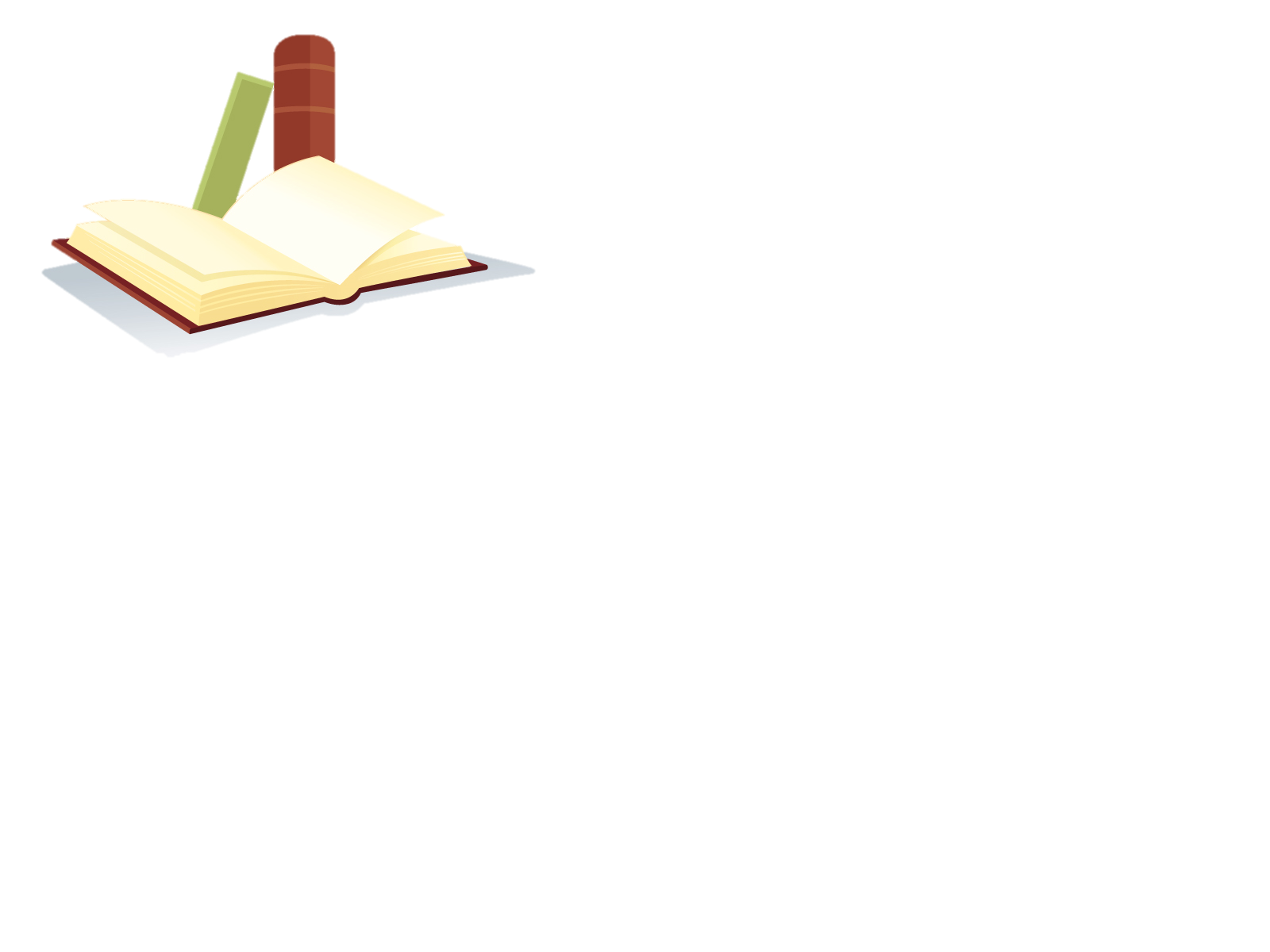 ÔN TẬP THỰC HÀNH ĐỌC: 
SỌ DỪA
I. KIẾN THỨC CƠ BẢN VỀ TRUYỆN CỔ TÍCH “SỌ DỪA”
Truyện cổ tích
- PTBĐ chính: Tự sự.
- Ngôi kể: thứ ba
Thể loại
Văn bản chia làm 3 phần
- Đoạn 1 (Từ đầu ... đặt tên cho nó là Sọ Dừa): Sự ra đời của Sọ Dừa.
- Đoạn 2 (tiếp ... phòng khi dùng đến): Sọ Dừa cưới cô út, trở về hình dáng tuấn tú và thi đỗ trạng nguyên.
- Đoạn 3 (còn lại): Biến cố bị hãm hại và sự đoàn tụ vợ chồng.
Bố cục văn bản
- Nhận vật chính: Sọ Dừa
- Sự việc chính:
(1) Sự ra đời kì lạ của Sọ Dừa
(2 )Sọ Dừa đi ở cho nhà phú ông
(3) Sọ Dừa kết hôn cùng con gái út nhà phú ông.
(4) Sọ Dừa đỗ trạng nguyên và phải đi sứ.
(5) Vợ Sọ Dừa sau khi bị hãm hại đã gặp lại chồng.
(6) Hai cô chị bỏ đi biệt xứ, vợ chồng Sọ dừa sống hạnh phúc.
Cốt truyện
- Cốt truyện ly kỳ, hấp dẫn.
- Các chi tiết tưởng tượng kỳ ảo thú vị, bất ngờ.
- Xây dựng nhân vật có đặc điểm đặc biệt.
Nghệ thuật
Sọ Dừa là truyện cổ tích về người mang lốt vật, kiểu nhân vật khá phổ biến trong truyện cổ tích Việt Nam và thế giới. 
- Truyện Sọ Dừa thể hiện ước mơ của nhân dân về công bằng xã hội: Những người thiệt thòi, bất hạnh, tốt bụng sẽ được hưởng hạnh phúc; những kẻ ác, tham lam sẽ bị trừng trị.
-  Nêu bài học về cách nhìn nhận, đánh giá con người (Không nên chỉ nhìn vẻ bề ngoài, cần tìm hiểu, coi trọng phẩm chất bên trong của họ).
Ý nghĩa
II. LUYỆN ĐỀ ĐỌC HIỂU
Đề bài 01:  Đọc đoạn văn sau và trả lời các câu hỏi:
“Chẳng bao lâu, người chồng mất. Bà sinh một đứa bé không chân không tay, tròn như một quả dừa. Bà buồn lắm,  toan vứt đi thì đứa bé bảo.
– Mẹ ơi! Con là người đấy! Mẹ đừng vứt con mà tội nghiệp. 
Nghĩ lại, thấy thương con, bà đành để lại nuôi và đặt tên cho nó là Sọ Dừa.
Lớn lên, Sọ Dừa vẫn không khác lúc nhỏ,  cứ lăn lông lốc trong nhà, chẳng làm được việc gì. Một hôm, bà mẹ than phiền:
Con nhà người ta bảy, tám tuổi đã đi ở chăn bò. Còn mày thì chẳng được tích sự gì.
Sọ Dừa nói:
Gì chứ chăn bò thì con cũng chăn được. Mẹ cứ nói với phú ông cho con đến ở chăn bò.
Nghe con giục, bà mẹ đến hỏi phú ông.Phú ông ngần ngại. Cả đàn bò giao cho thằng bé không ra người, không ra ngợm ấy, chăn dắt làm sao? Nhưng mà nuôi nó thì được cái ít tốn cơm, công sá chẳng là bao, hơn nuôi đứa khác nhiều. Thôi cứ thử xem!
 Thế là Sọ Dừa đến ở nhà phú ông. Cậu chăn bò rất giỏi. Hằng ngày, Sọ Dừa lăn sau đàn bò ra đồng, tối đến lại lăn sau đàn bò về chuồng. Ngày nắng cũng như ngày mưa, bò con nào con nấy bụng no căng. Phú ông  mừng lắm.”
                                (Theo Nguyễn Khắc Phi)
Câu 1. ( 0.5 điểm).  Nhân vật Sọ Dừa thuộc kiểu nhân vật nào của truyện cổ tích? Kể thêm tên một số truyện cổ tích có cùng kiểu nhân vật đó.
Câu 2. (0.75 điểm).  Nhận xét về ngoại hình và phẩm chất của Sọ Dừa qua đoạn trích.
Câu 3. (1.0 điểm).  Chỉ ra và nêu vai trò của yếu tố kì ảo trong đoạn trích trên.
Câu 4. (0.75 điểm).  Qua đoạn trích trên, em rút ra bài học gì về cách nhìn nhận, đánh giá con người trong cuộc sống?
Gợi ý làm bài
Câu 1: 
Sọ Dừa thuộc kiểu nhân vật bất hạnh
Một số truyện cổ tích cùng kiểu nhân vật bất hạnh (người mồ côi, người mang lốt vật,…)  với truyện Thạch Sanh:
+ Tấm Cám
+ Cây tre trăm đốt
+ Cây khế
+ Lấy vợ Cóc
+ Lấy chồng Dê
Câu 2: 
 - Ngoại hình: xấu xí, dị biệt (bé không chân không tay, tròn như một quả dừa)
- Phẩm chất: 
+ Tự tin xin mẹ được ở chăn bò cho phú ông.
+ Chàng chăn bò rất giỏi: ngày nắng cũng như ngày mưa, bò con nào con nấy bụng no căng.
 Sọ Dừa chăm chỉ, chịu khó, không sợ gian khổ, biết giúp đỡ mẹ; tự tin vào bản thân; thông minh và tài giỏi.
Câu 3: 
        *Các chi tiết kì ảo trong đoạn trích:
+ Sinh ra Sọ Dừa không có tay chân, tròn như quả dừa.
+ Chàng đi chăn bò cho phú ông, không có chân tay nhưng chăn bò rất giỏi.
*Vai trò của các yếu tố kì ảo: 
+ Làm cho cốt truyện hay hơn, ly kỳ, hấp dẫn hơn.
+ Thể hiện ước mơ của nhân dân: người bất hạnh được bù đắp, có được khả năng kỳ diệu….
Câu 4: HS nêu quan điểm của bản thân. Có thể nêu:
- Không nên nhìn nhận, đánh giá con người chỉ qua vẻ bề ngoài mà cần coi trọng phẩm chất, tính cách, vẻ đẹp bên trong tâm hồn của họ.
- Không nên đánh giá con người qua định kiến hẹp hòi mà phủ nhận toàn bộ năng lực của họ.
- Cần tạo cơ hội để ta có thời gian tiếp xúc lâu để hiểu nhau hơn.
…
Đề bài 02:       Đọc kĩ đoạn văn sau và trả lời câu hỏi:
“Từ ngày cô em út lấy được chồng trạng nguyên, hai cô chị càng sinh lòng ghen ghét, định tâm hại em để thay em làm bà trạng. Nhân quan trạng đi sứ vắng, hai cô chị sang chơi, rủ em chèo thuyền ra biển, rồi đẩy em xuống nước. Một con cá kình nuốt chửng cô vào bụng. Sẵn có con dao, cô em đâm chết cá, xác cá nổi lềnh bềnh trên mặt biển, rồi dạt vào một hòn đảo. Cô lại lấy dao khoét bụng cá chui ra, lấy hai hòn đá cọ mạnh vào nhau, bật lửa lên, rồi xẻo thịt cá nướng ăn, sống qua ngày, chờ có thuyền qua thì gọi vào cứu. Hai quả trứng cũng nở thành một đôi gà đẹp, làm bạn với cô giữa cảnh đảo hoang vắng.
Một hôm, có thuyền cắm cờ đuôi nheo lướt qua đảo. Con gà trống nhìn thấy, gáy to ba lần:
                      Ò…ó…o
                       Phải thuyền quan trạng rước cô tôi về
	Quan trạng cho thuyền vào xem. Vợ chồng gặp nhau, mừng mừng tủi tủi. Về nhà, quan trạng mở tiệc mừng, mời bà con đến chia vui, nhưng lại giấu vợ trong buồng không cho ra mắt. Hai cô chị không hay biết gì hết, khấp khởi mừng thầm, chắc mẩm chuyến này được thay em làm bà trạng. Hai cô chị thay nhau kể chuyện cô em rủi ro rồi khóc nức nở ra chiều thương tiếc lắm. Quan trạng không nói gì. Tiệc xong, quan trạng cho gọi vợ ra. Hai cô chị xấu hổ quá, lẻn ra về lúc nào không ai hay rồi bỏ đi biệt xứ.”
	                                                             (Theo Nguyễn Khắc Phi)
Câu 1: Chỉ ra chi tiết kì ảo trong đoạn trích.
Câu 2: Tìm và nêu tác dụng của trạng ngữ trong câu dưới đây:
“Từ ngày cô em út lấy được chồng trạng nguyên, hai cô chị càng sinh lòng ghen ghét, định tâm hại em để thay em làm bà trạng. “
Câu 3a. Cách ứng xử của Sọ Dừa từ khi đưa vợ về nhà trong đoạn trích trên cho thấy phẩm chất gì của chàng?
Câu 3b: Kết thúc của truyện “Sọ Dừa” có ý nghĩa gì ?
(GV chọn một trong hai câu 3a hoặc 3b)
Câu 4a. Theo em, lòng đố kị gây ra những hậu quả gì?
Câu 4b. Sọ Dừa đề cao giá trị chân chính của con người hay chỉ là sự thể hiện tình thương đối với con người bất hạnh? Vì sao?
(GV có thể chọn 1 trong hai câu 4a hoặc 4b).
Gợi ý làm bài
Câu 1: Chi tiết kì ảo:
- Vợ Sọ Dừa thoát khỏi bụng cá, sống sót trên đảo.
- Gà trống gáy thành tiếng người.
Câu 2: 
- Trạng ngữ: Từ ngày cô em út lấy được chồng trạng nguyên
- Tác dụng: nhấn mạnh thời gian, tạo sự chú ý của người đọc vào thời điểm diễn ra sự việc: hai cô chị ghen ghét, bày mưu hại cô út để chiếm chồng em.
Câu 3a. Đoạn trích làm nổi bật khả năng, phẩm chất sau của Sọ Dừa:
Lo lắng, thương yêu vợ và có trí tuệ sáng suốt khi dự đoán trước được sự việc vợ ở nhà sẽ bị hãm hãi.
Trí tuê sáng suốt còn bộc lộ khi Sọ Dừa bố trí tiệc ăn mừng, cố ý để vợ trong buồng để hai cô chị tự mình thấy xấu hổ về hành động của mình. 
Sọ Dừa còn là người nhân đức và độ lượng: mặc dù biết rõ lòng dạ độc ác của hai người chị nhưng chàng không một lời trách cứ, chỉ lặng lẽ đưa vợ ra chào khiến hai người chị xấu hổ, nhục nhã mà âm thầm trốn đi biệt xứ. 
Vẻ đẹp của Sọ Dừa chính là vẻ đẹp trí tuện và tấm lòng nhân hậu, độ lượng của nhân dân.
Câu 3b: Kết thúc của câu chuyện này đã thể hiện mong ước của dân gian: “Ở hiền gặp lành, ác giả ác báo”: những con người nhỏ bé, thấp hèn, hình dạng xấu xí như Sọ Dừa hoặc con người tốt bụng, có lòng thương người như cô Út sẽ được hưởng hạnh phúc. Những kẻ xấu xa, có dã tâm độc ác như hai cô chị sẽ bị trừng phạt.
Câu 4a:  HS nêu suy nghĩ của bản thân. Có thể nêu:
Phá hoại các mối quan hệ của mình cũng như của người khác.
Cuộc sống không thoải mái luôn nghĩ cách hãm hại người khác và cũng làm hại cả bản thân.
Làm nảy sinh nhiều trạng thái tâm lý tiêu cực, khiến cho bản thân người có lòng đố kị luôn căng thẳng, bức bối, không thoải mái.
…
Câu 4b: 
Truyện Sọ Dừa đề cao giá trị chân chính của con người chứ không chỉ là sự thể hiện tình thương đối với con người bất hạnh. Bởi vì truyện Sọ Dừa là câu chuyện thuộc kiểu người mang lốt vật, truyện luôn nhằm tập trung làm bật nổi phẩm chất ẩn bên trong hình hài dị dạng của nhân vật: nhân vật Sọ Dừa có sự đối lập giữa hình hài xấu xí bên ngoài với các phẩm chất cao quý bên trong. Sự đối lập giữa bề ngoài dị dạng và vẻ đẹp tài năng, phẩm chất cao quý thể hiện ước mơ của nhân dân về sự đổi đời (bù đắp) và đề cao, khẳng định giá trị chân chính của con người. Đó là giá trị tinh thần bên trong. Và khi đánh giá con người không chỉ nhìn ở góc độ bên ngoài mà phải nhìn ở phẩm chất bên trong mới thấy được vẻ đẹp thực sự.